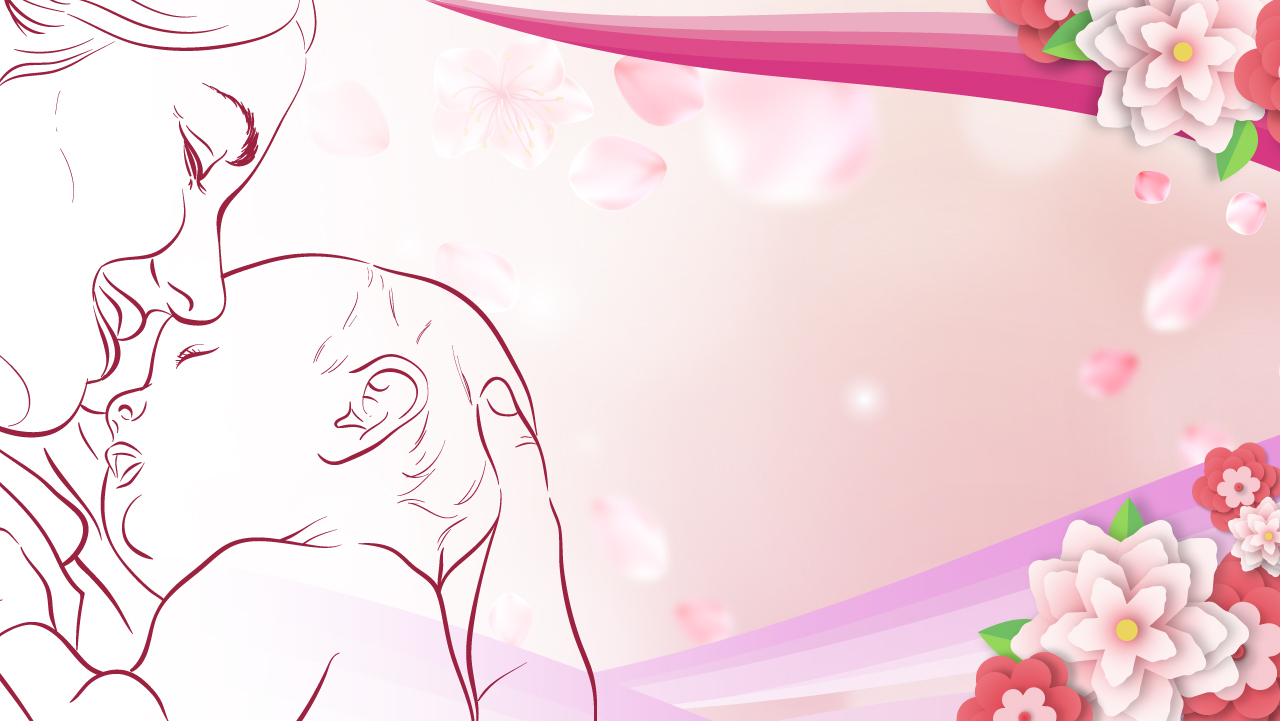 Что для человека самое дорогое?
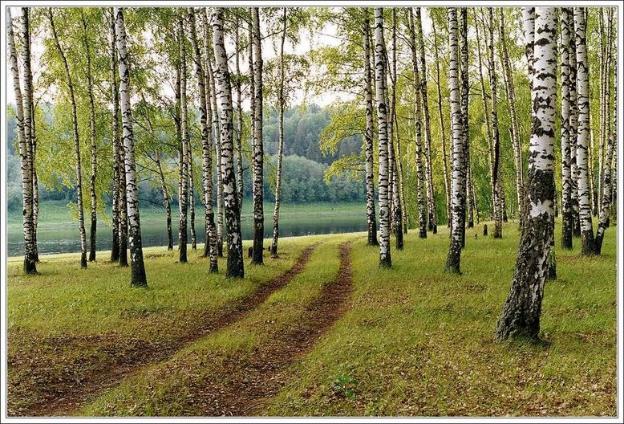 Что для Вас означает слово Родина?
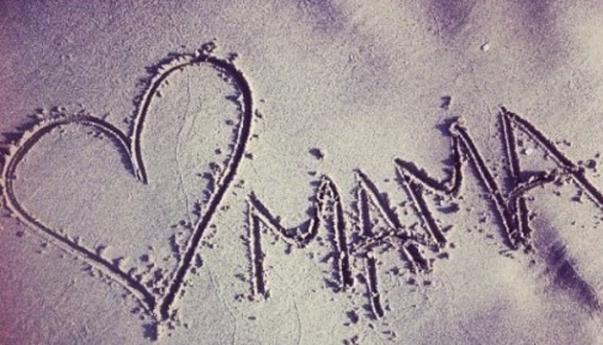 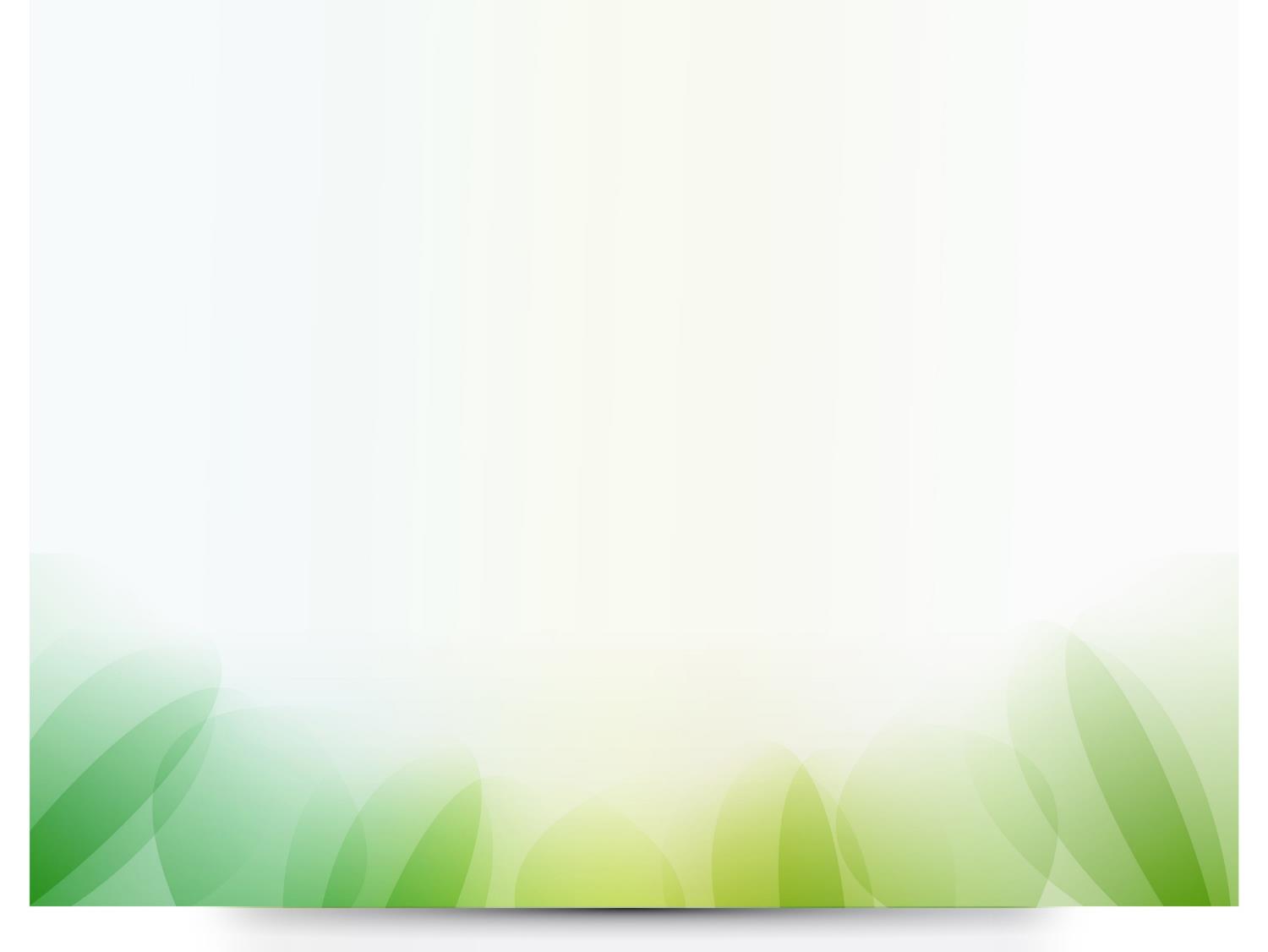 Россия, ты – великая держава,Твои просторы бесконечно велики.На все века себя ты увенчала славой,И нет другого у тебя пути.
Озерный плен твои леса венчает,Каскад хребтов в горах мечты таит,Речной поток от жажды исцеляет,А степь родная хлебушек родит.
В земле твоей богатств поток неиссякаем,
К сокровищам твоим нам путь лежит.
Как мало о тебе еще мы знаем!Как много изучить нам предстоит. 
                                                                     И. Мордовина
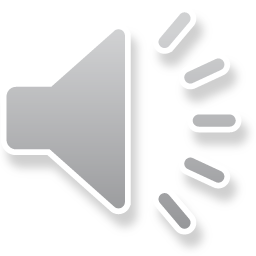 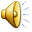 ХМАО-Югра
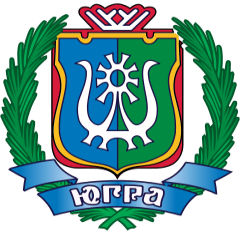 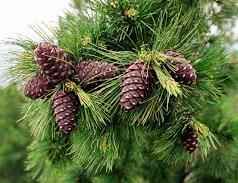 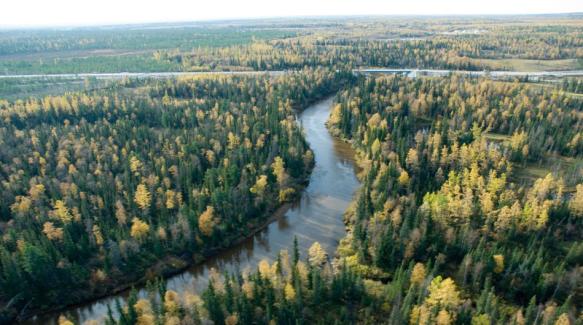 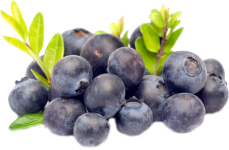 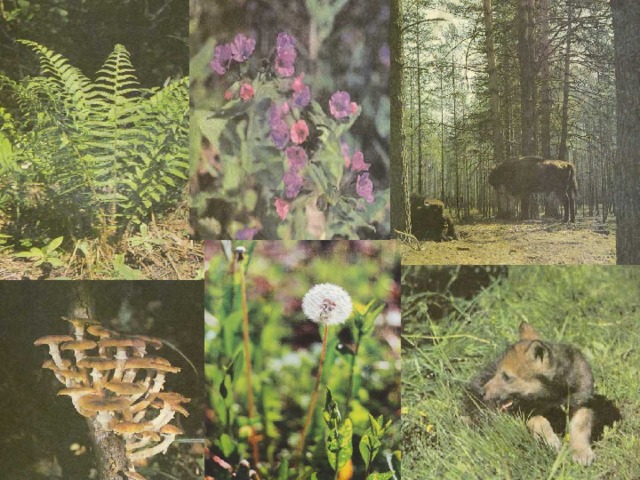 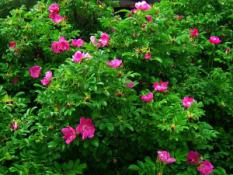 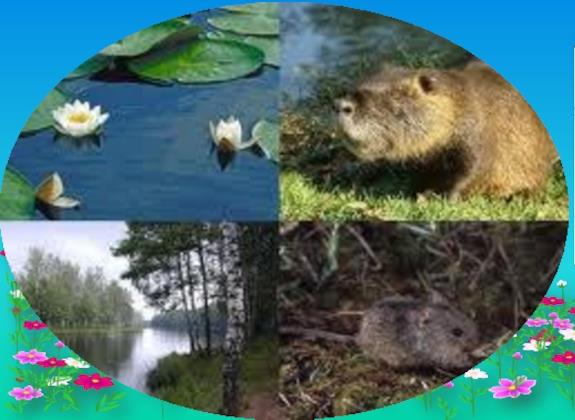 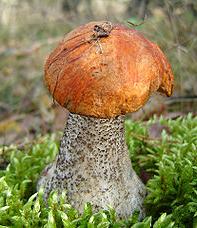 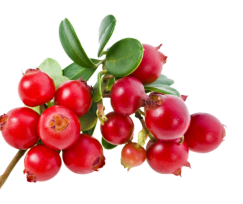 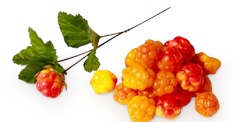 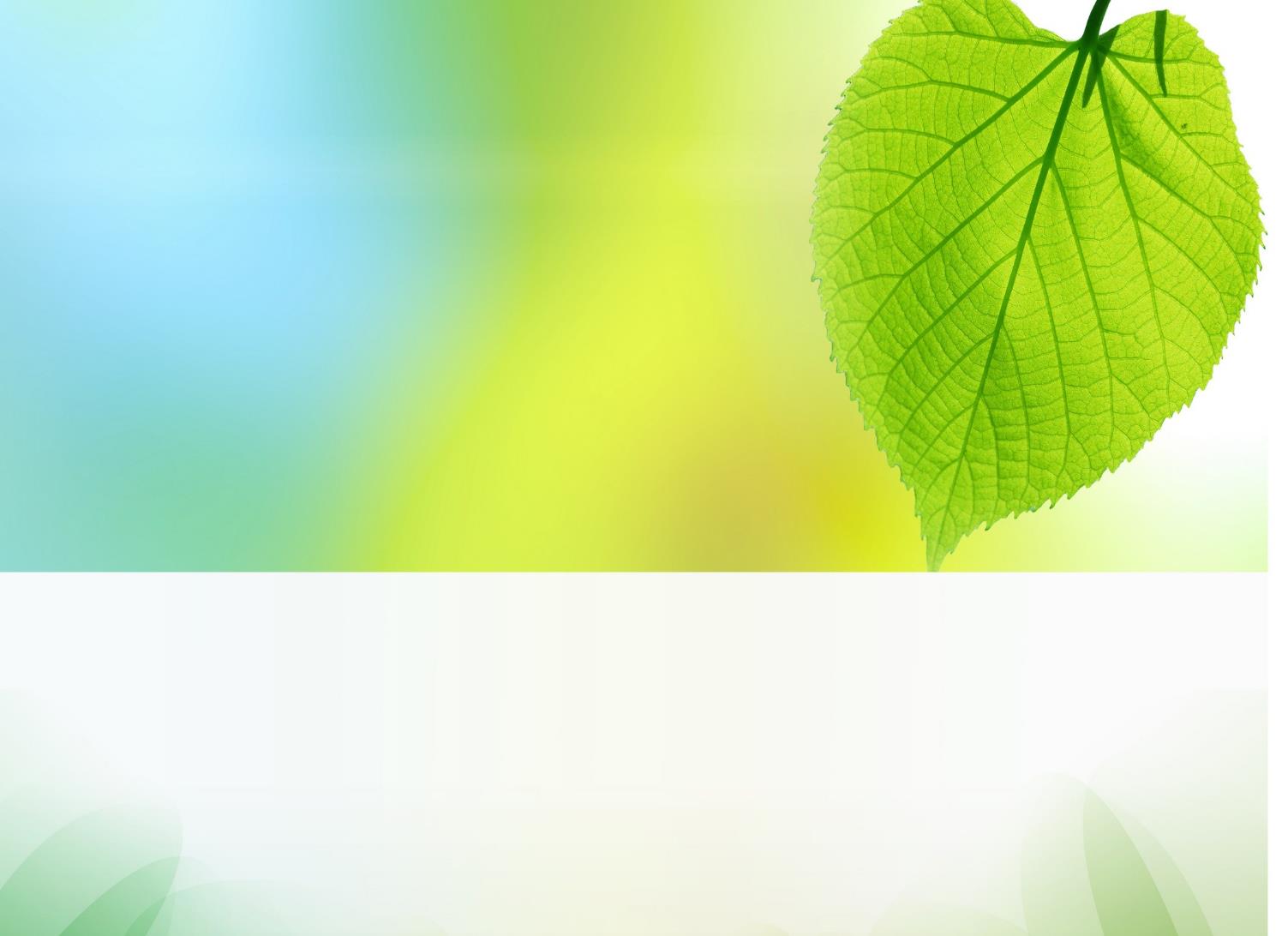 Пейзаж родной земли
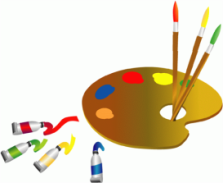 Урок 
изобразительного искусства 
4 класс
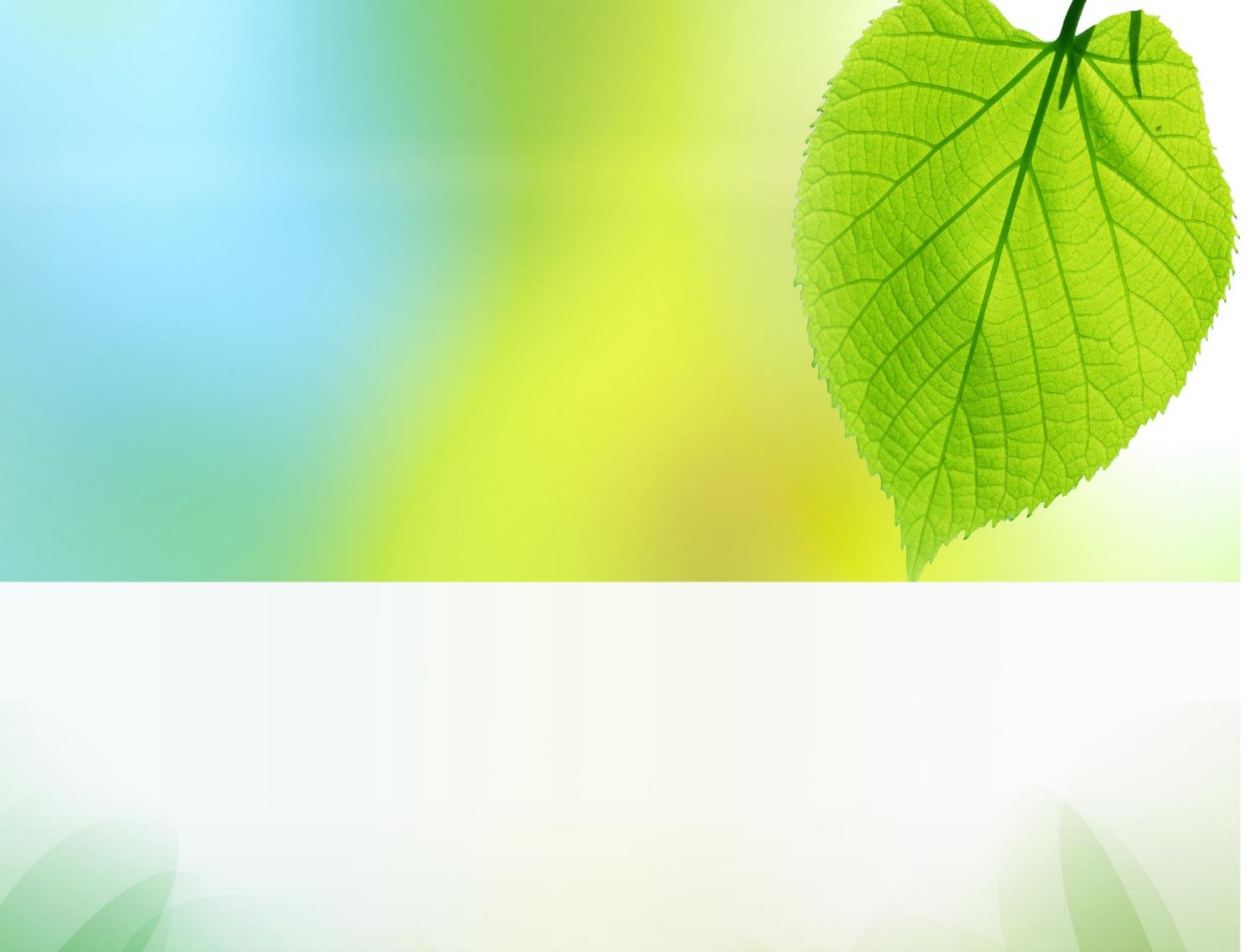 Если видишь, на картине 
Нарисована река,
Или ель и белый иней, и
Или сад и облака,
Или снежная равнина, 
Или поле и шалаш,
Обязательно картина называется…
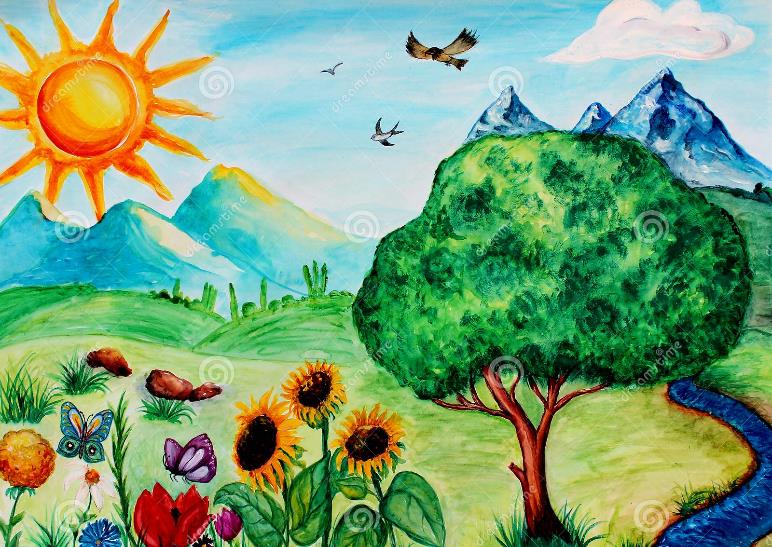 пейзаж
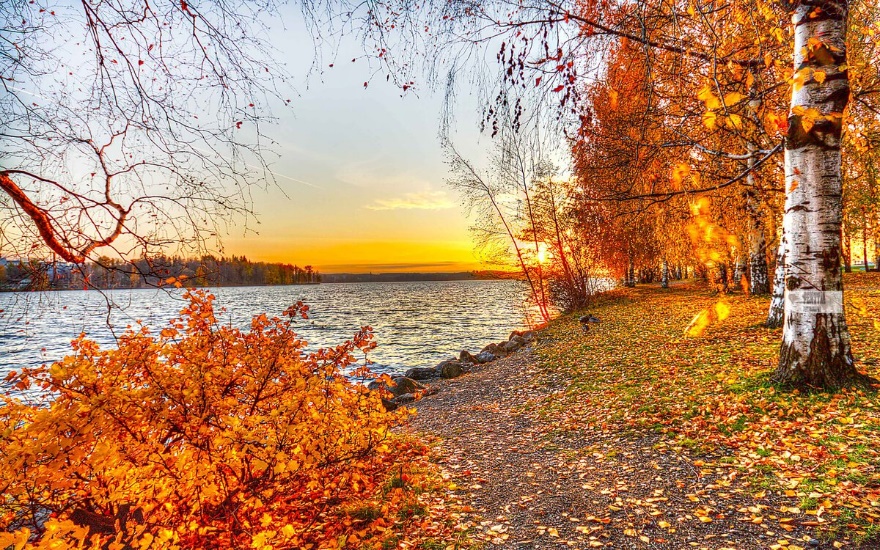 Унылая пора! Очей очарованье!
Приятна мне твоя прощальная краса —
Люблю я пышное природы увяданье,
В багрец и в золото одетые леса,
В их сенях ветра шум и свежее дыханье,
И мглой волнистою покрыты небеса,
И редкий солнца луч, и первые морозы,
И отдаленные седой зимы угрозы. 
               А.С.Пушкин
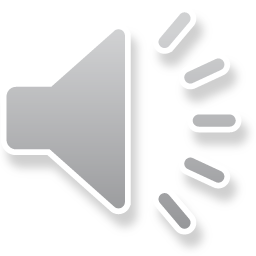 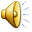 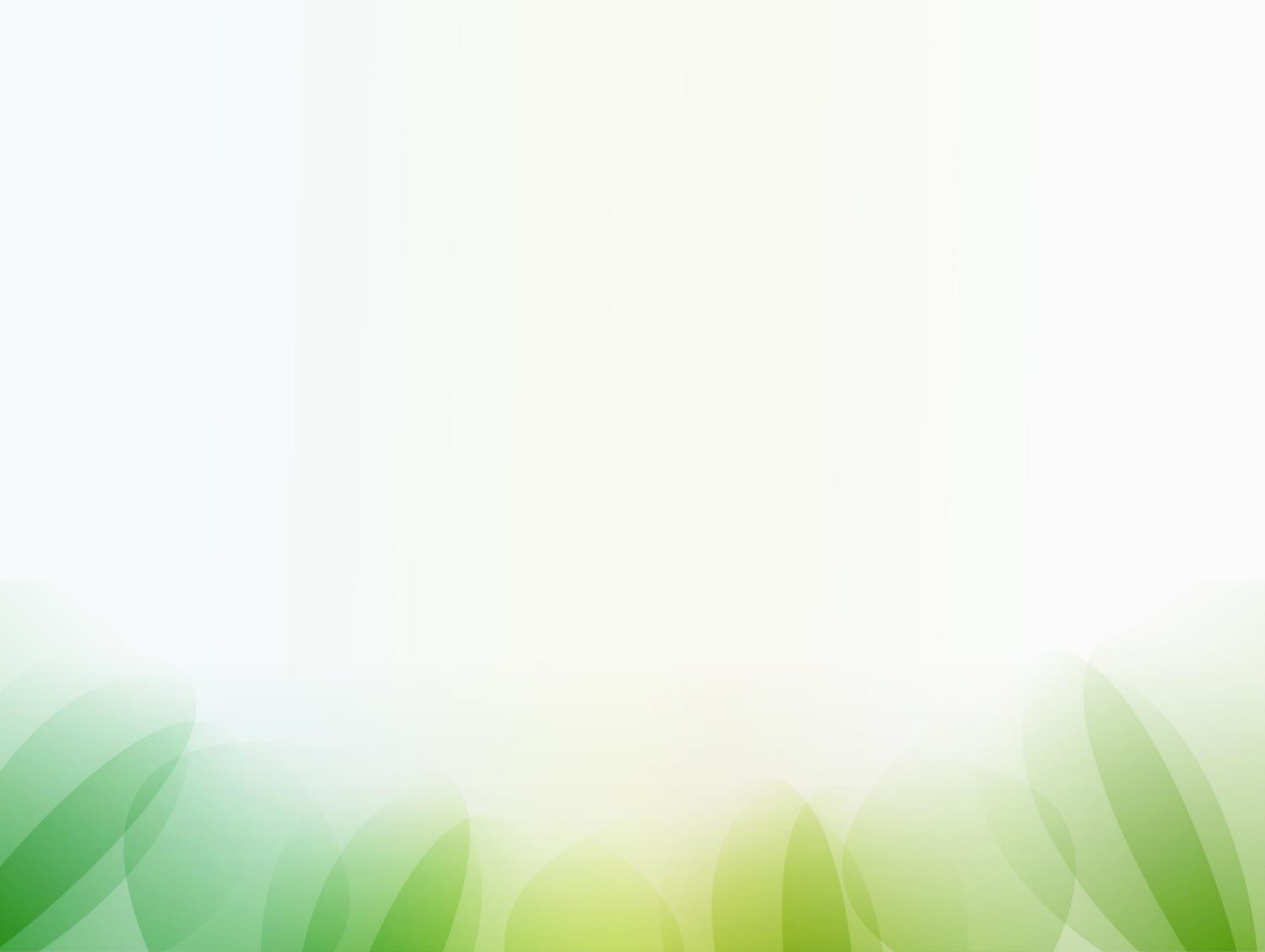 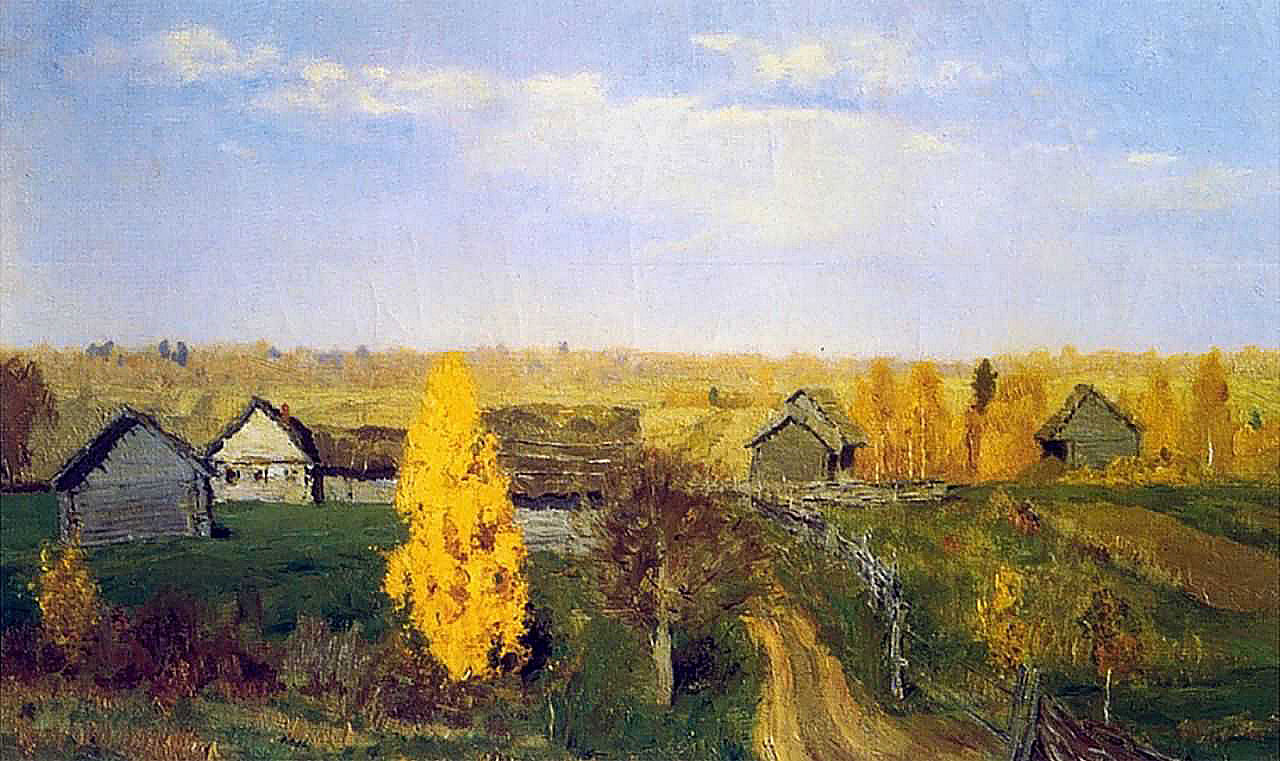 «Золотая осень. Слободка» 1889 г.Русский музей, Санкт-Петербург, Россия.
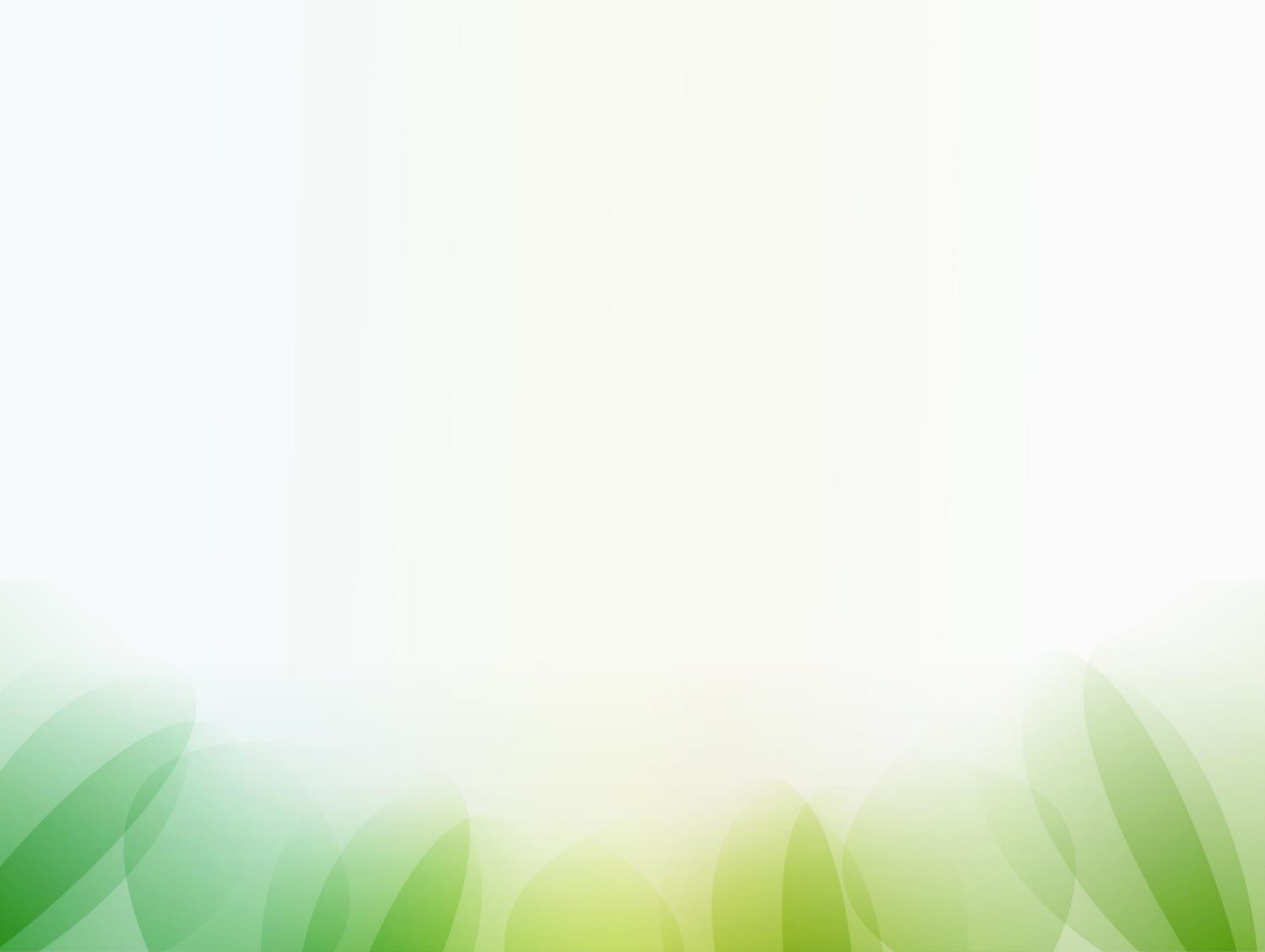 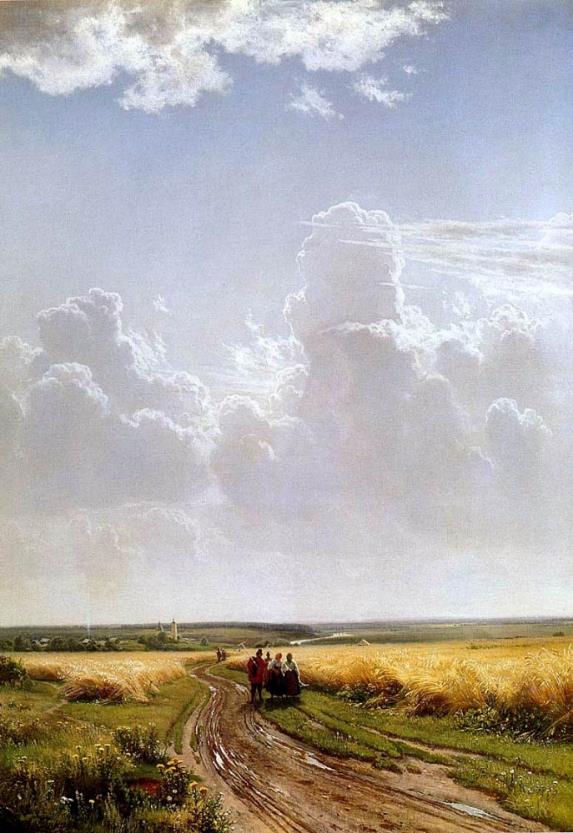 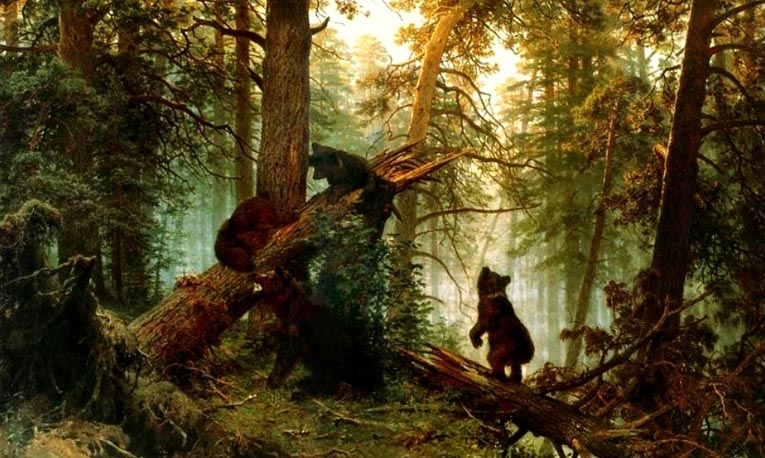 Утро в сосновом лесу. И. Шишкин
Полдень. И. Шишкин
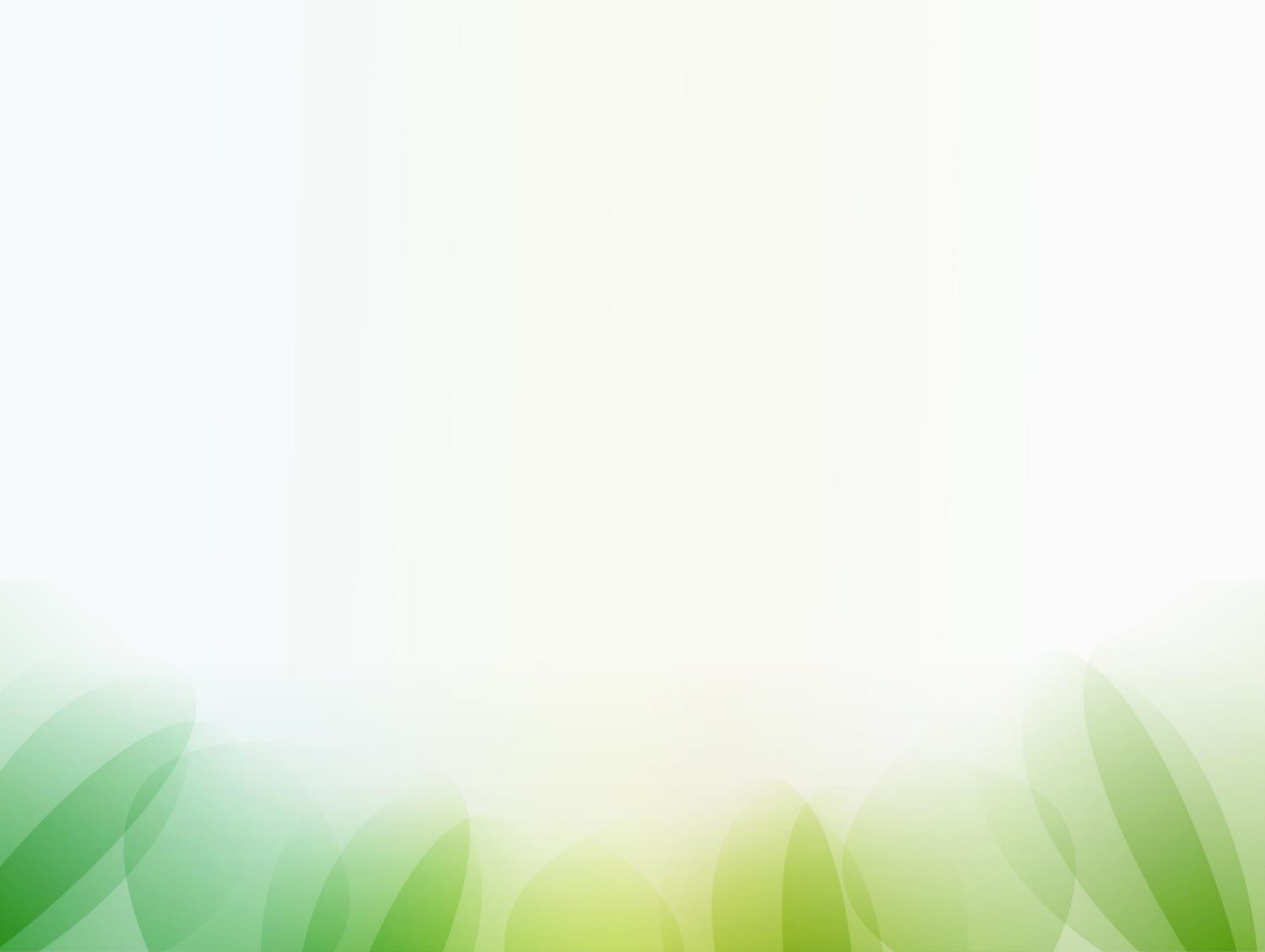 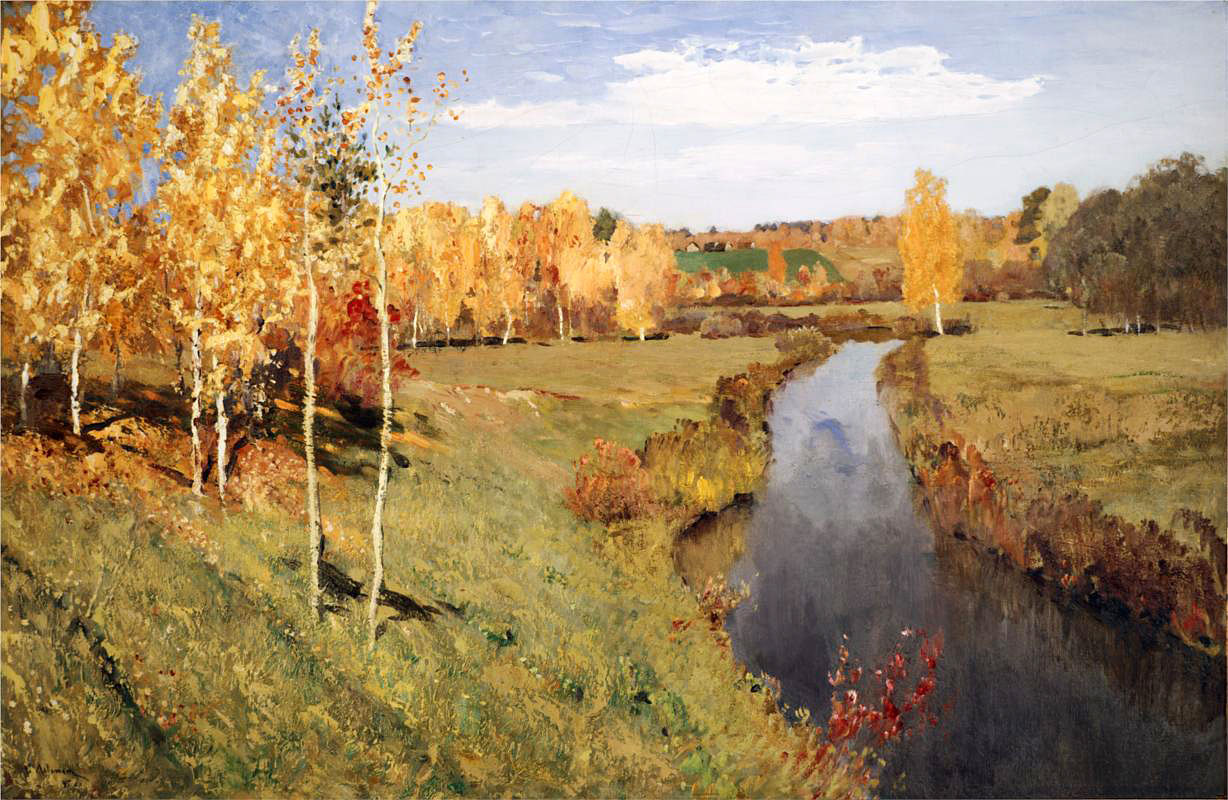 Левитан И.И. Золотая осень
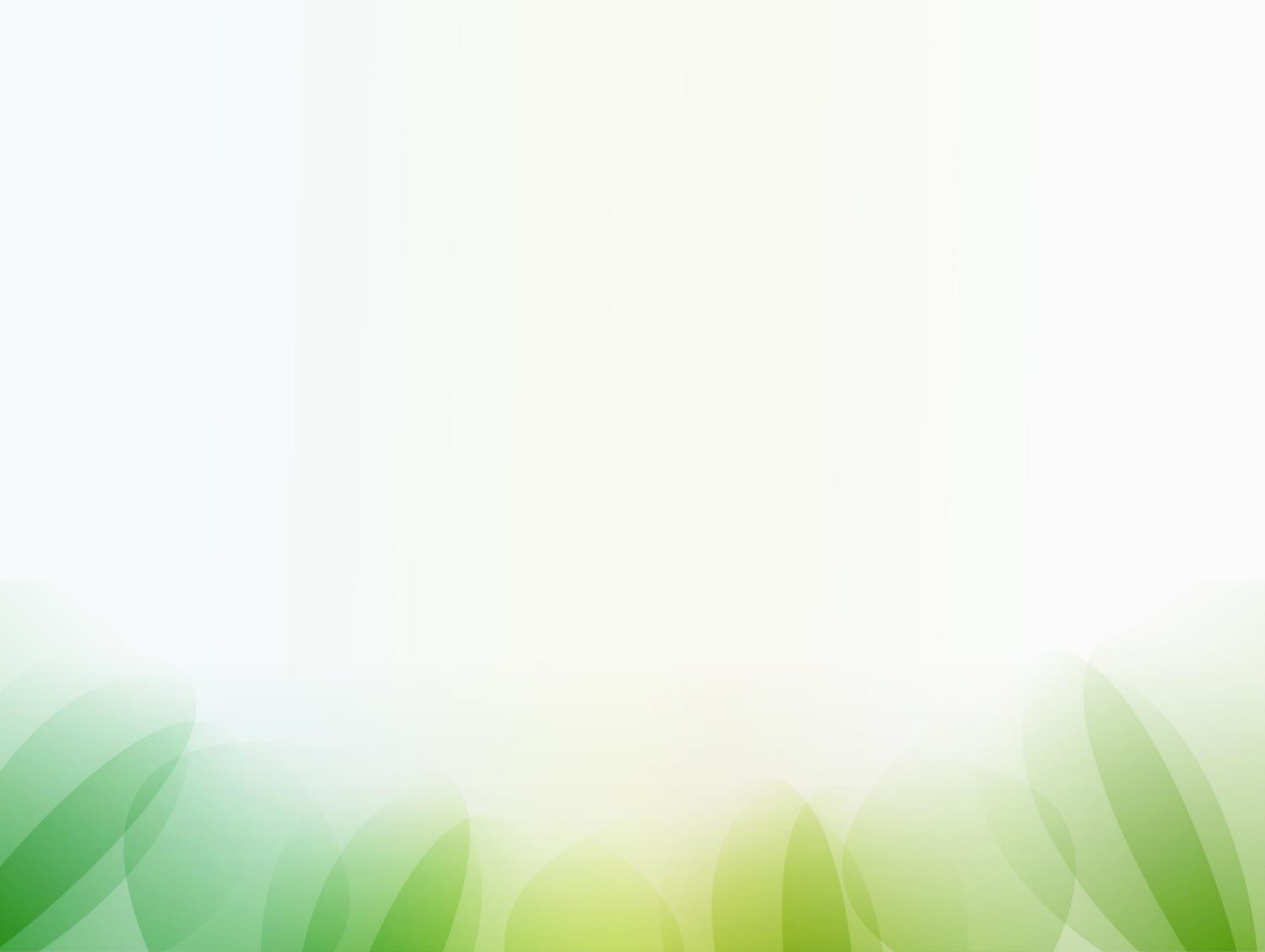 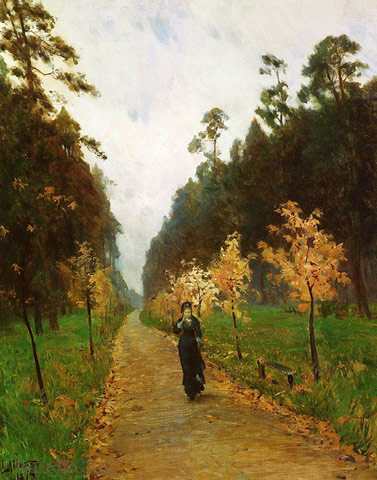 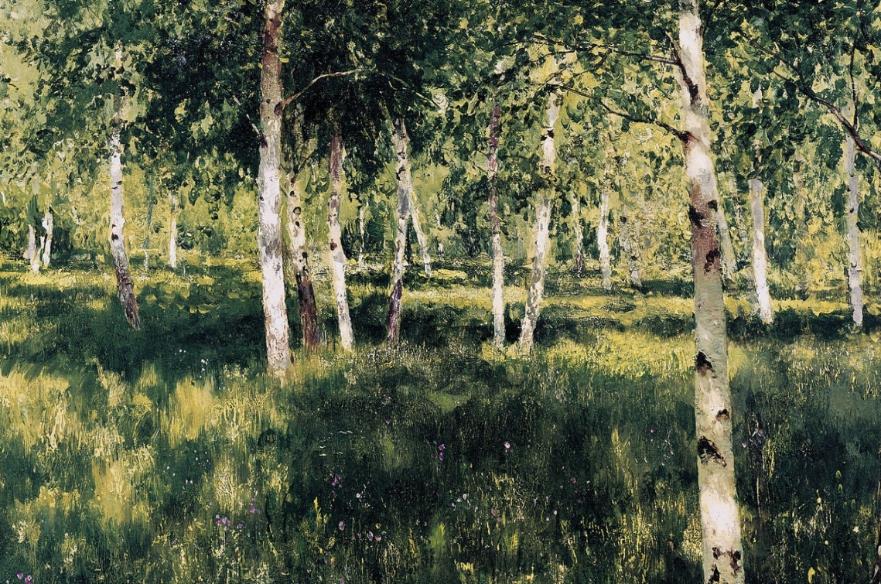 Берёзовая роща. И.И. Левитан
Осенний день. Сокольники.  
И.И. Левитан
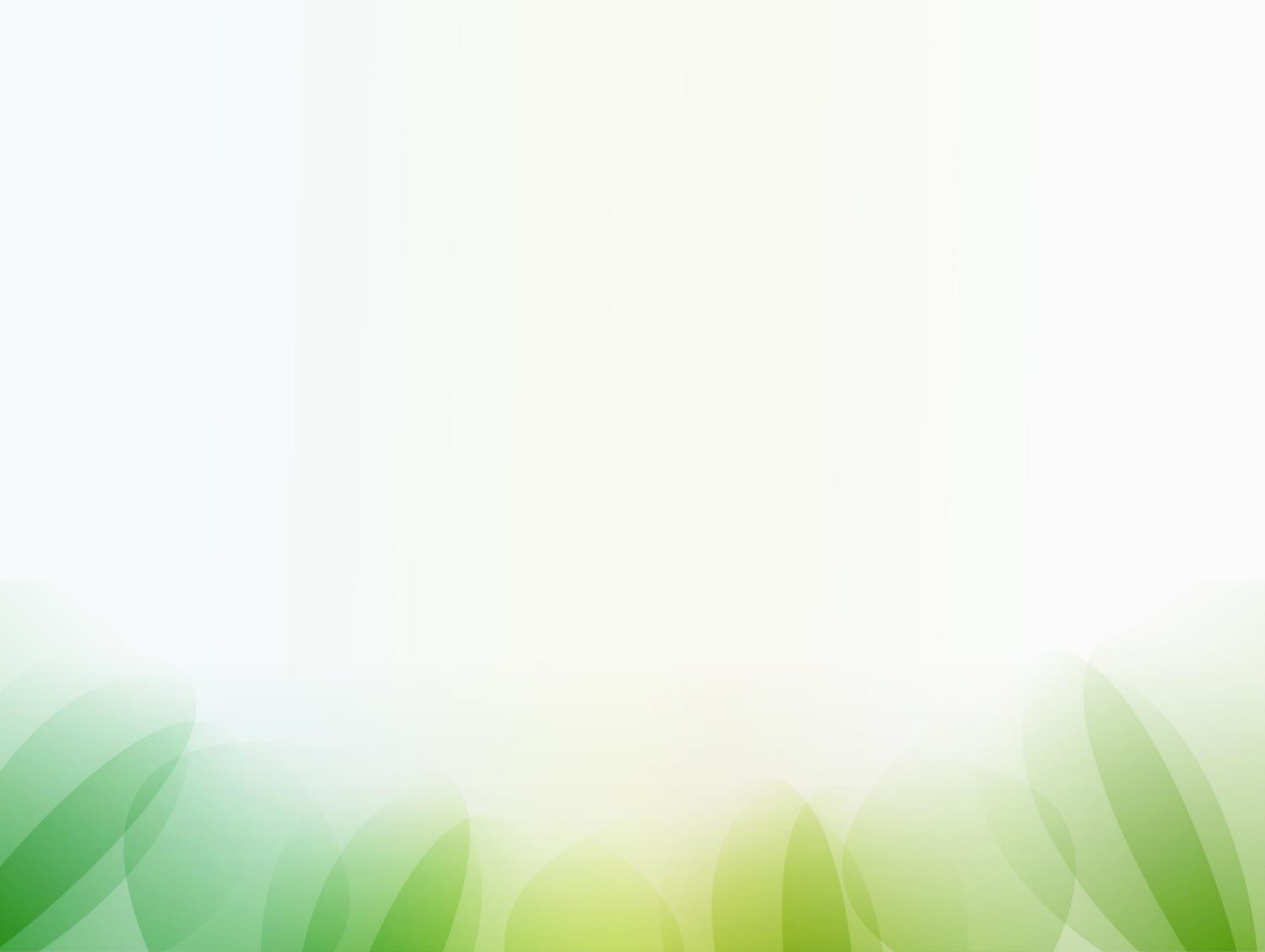 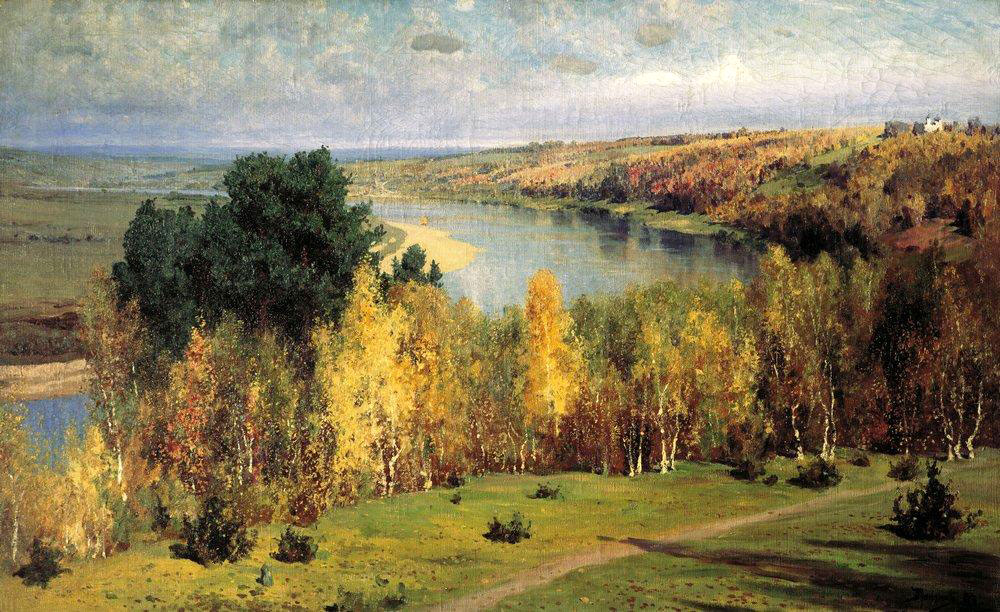 В. Поленов. Золотая осень
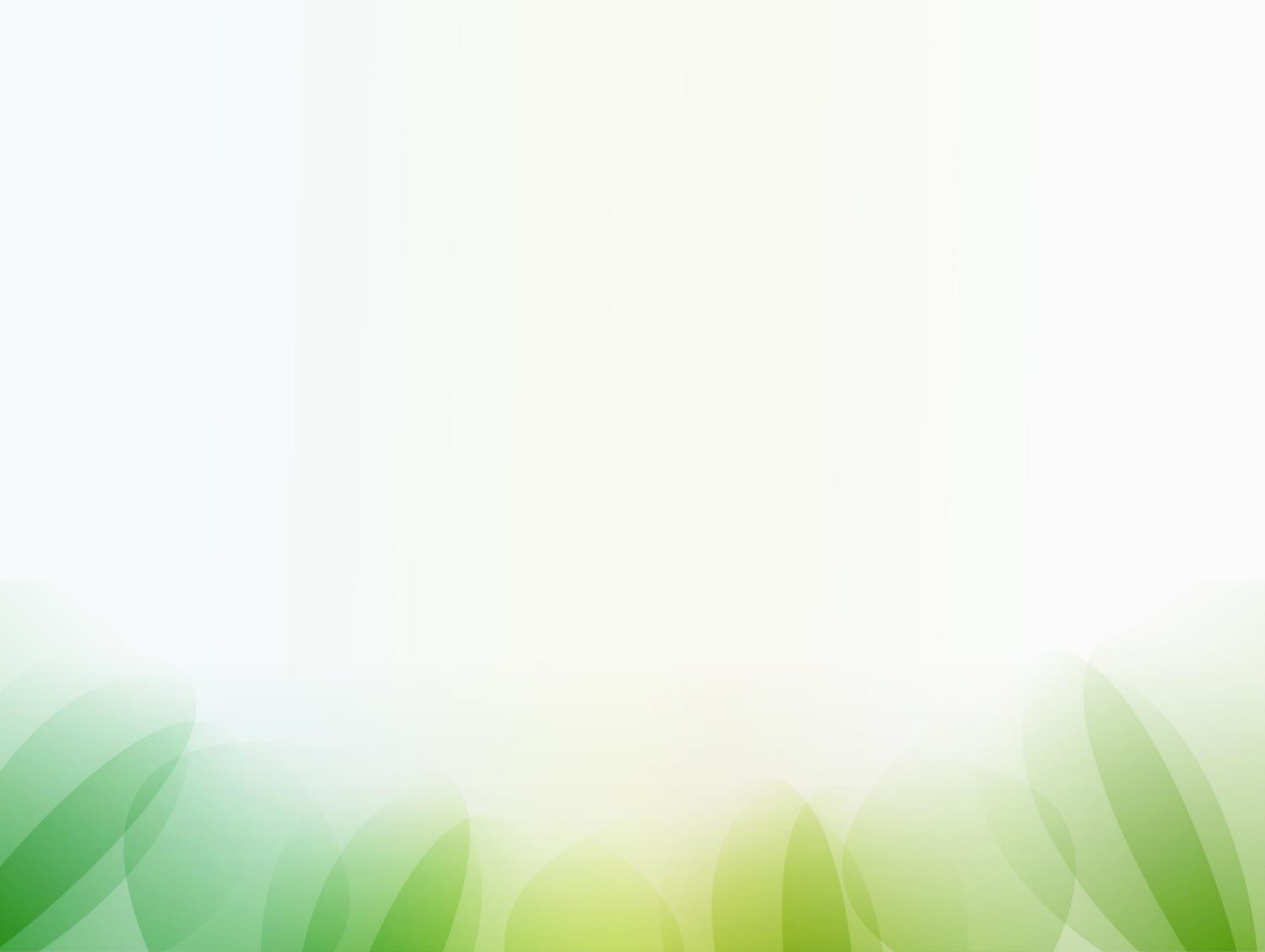 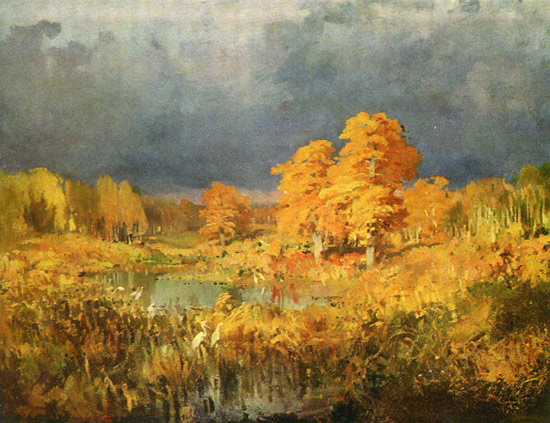 Ф. Васильев. Болото в лесу. Осень.
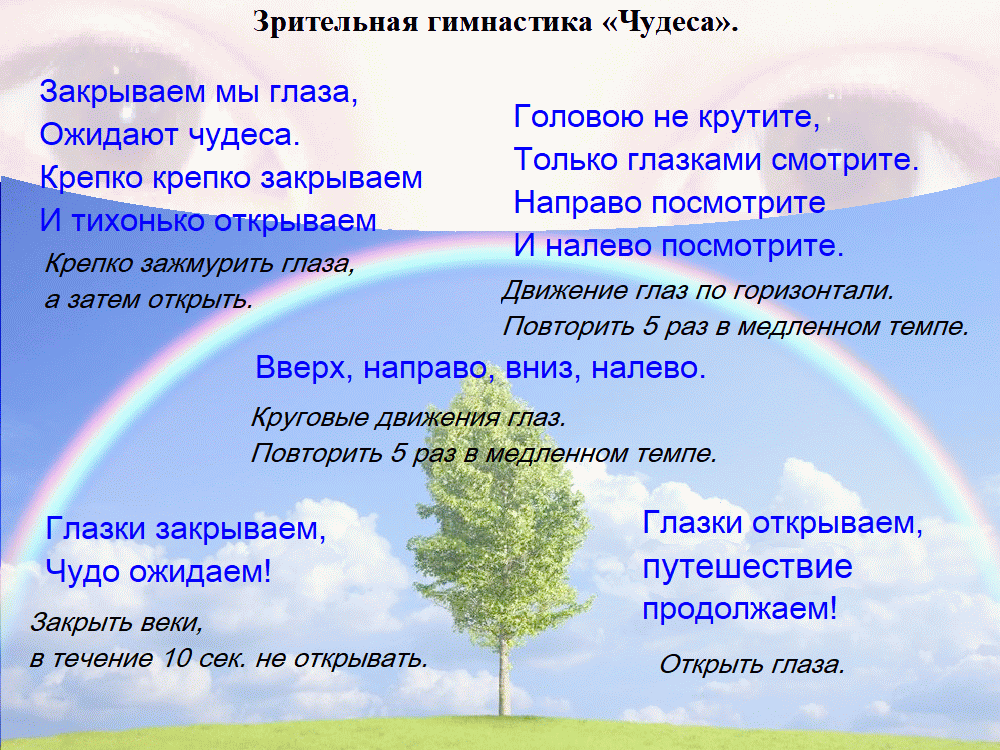 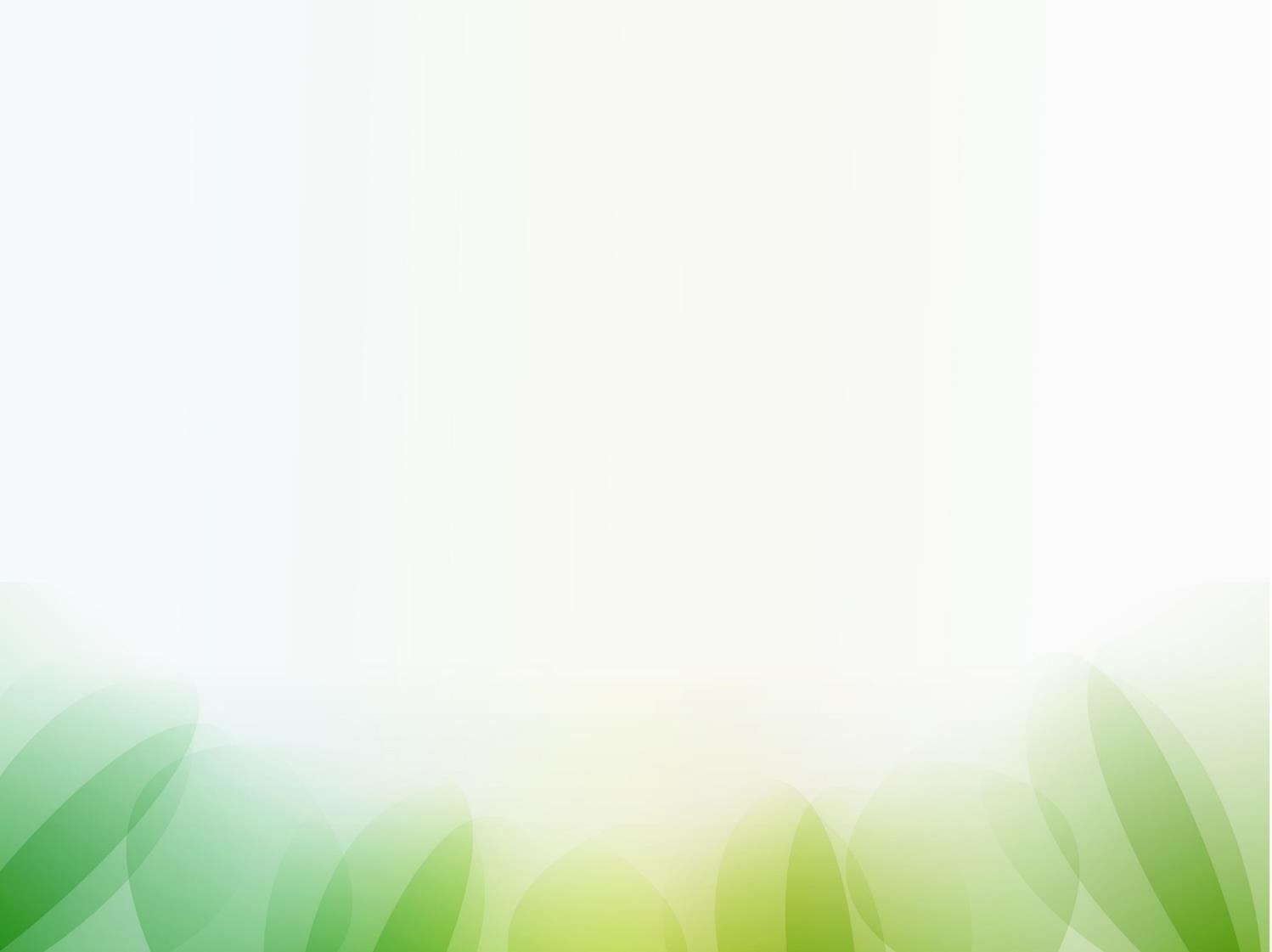 Дидактическая игра 
«Представить и увидеть»
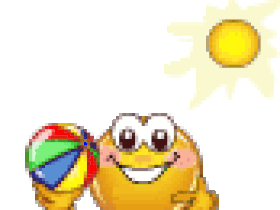 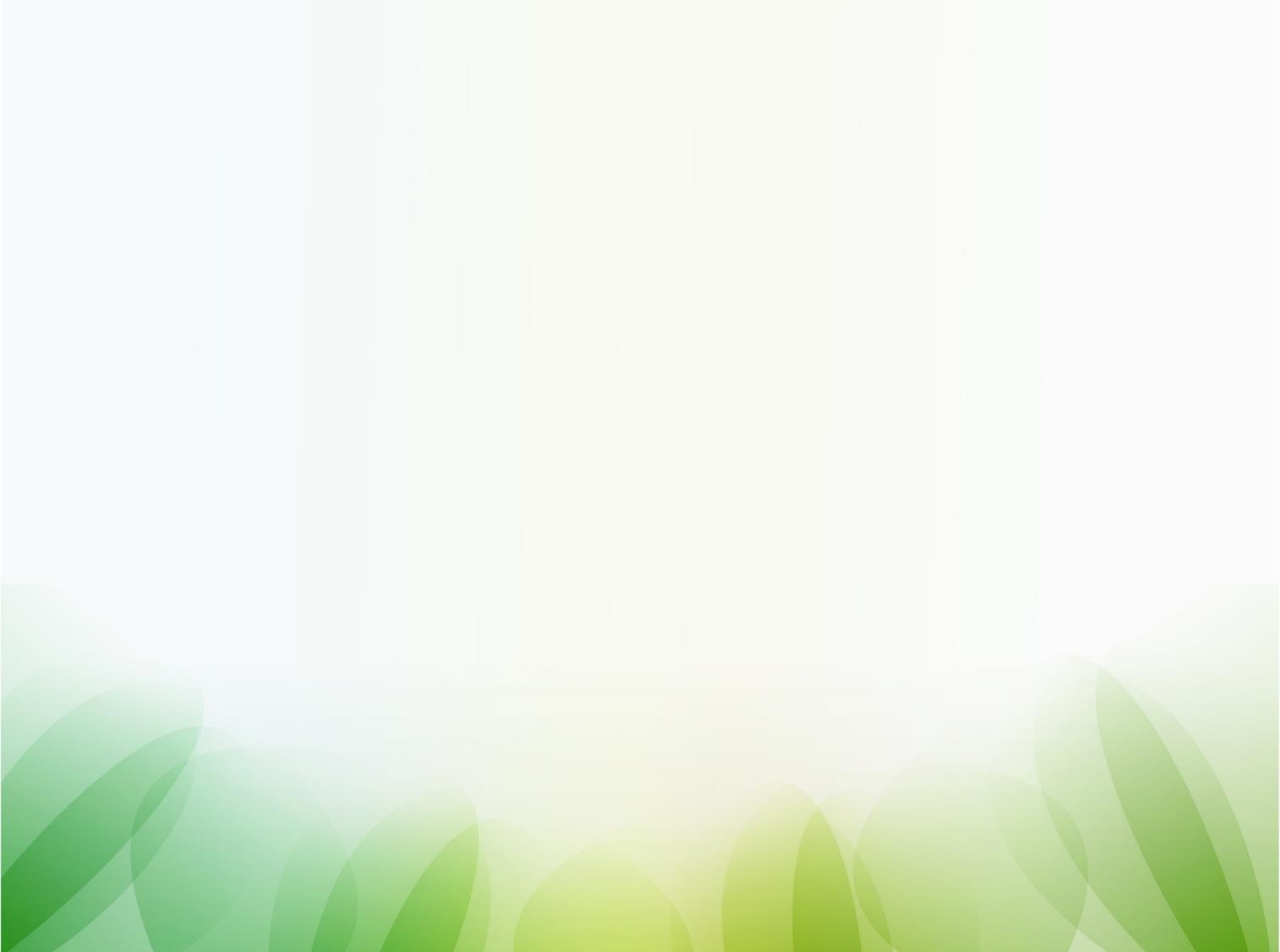 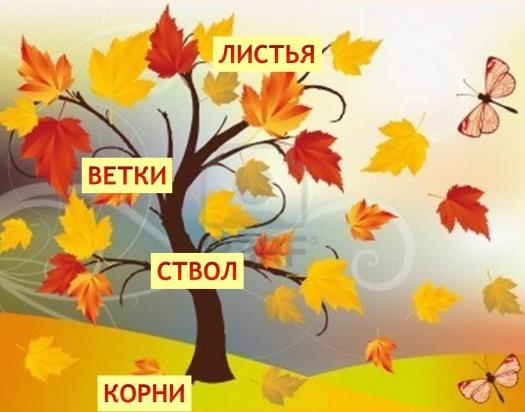 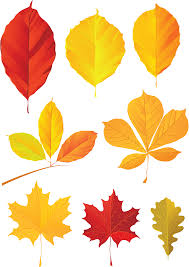 ФИЗкультминутка
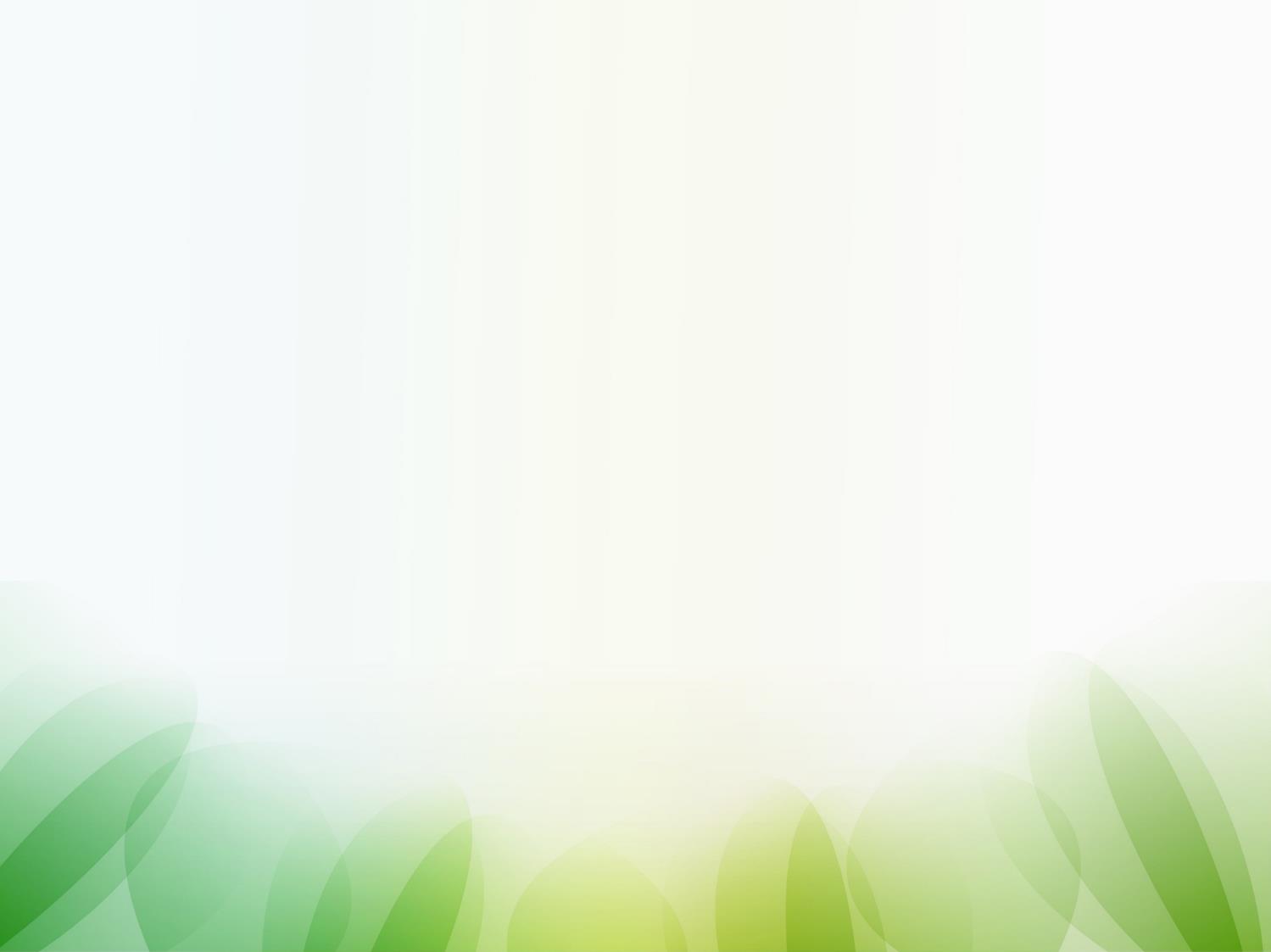 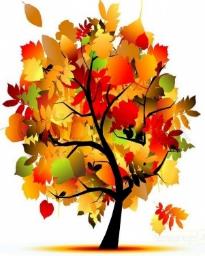 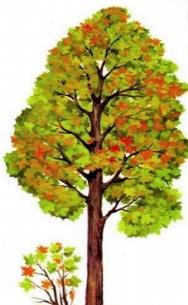 1. Руки подняли и покачали.
Это деревья в лесу.
2. Руки согнули, кисти встряхнули. 
Ветер роняет росу.
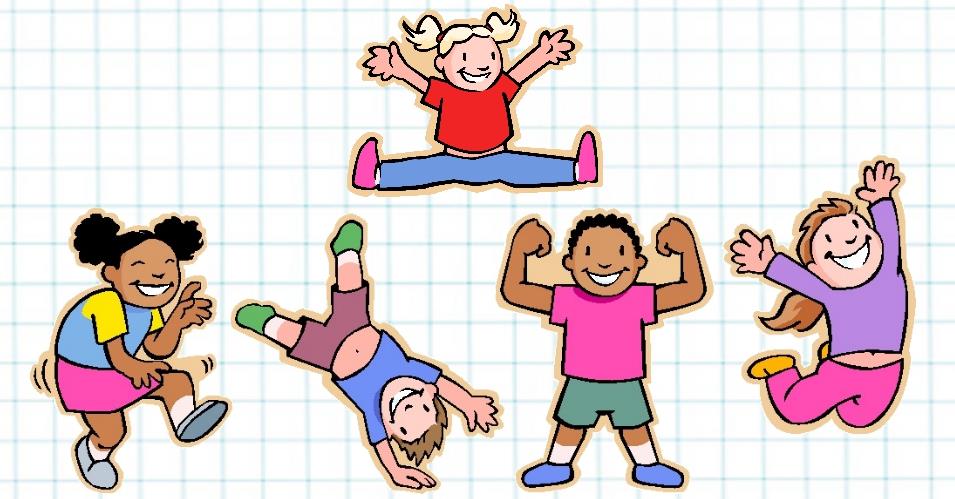 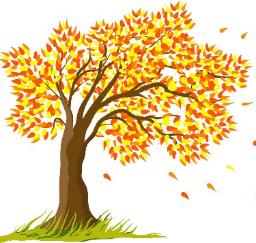 4. Как они тихо садятся, покажем 
Крылья сложим назад.
3. В стороны руки, плавно помашем 
Это к нам птицы летят.
1.Обдумайть мотивы своего пейзажа, что конкретно будет на нем изображено.
- Какое время годы.
- Определить средства выразительности. 
- Постарайся акцентировать наиболее характерные признаки картины родных мест, знакомой и близкой вам. 
2. Начини рисунок с разметки уровня горизонта примерно в середине листа.
3. На линии горизонта серой краской  зарисовать деревья и кустарники дальнего плана.
4. Прорисуй видимые ветки и цвет листвы.
5. Темно-коричневой краской нарисуй изгибающийся линии ствол дерева и несколько коротких веток.
6. С помощью зеленой краски, жёсткой кисточкой прикосновением острым краем кисти, краплением, нанеси краску поверх линий ветвей.
7. Используя краски цвета лайма и светло-зеленого тона, дополнить, гамму обозначающих листья.
8. Прорисуй мелкие элементы переднего плана (кустарник, стебли сухой травы, цветы).
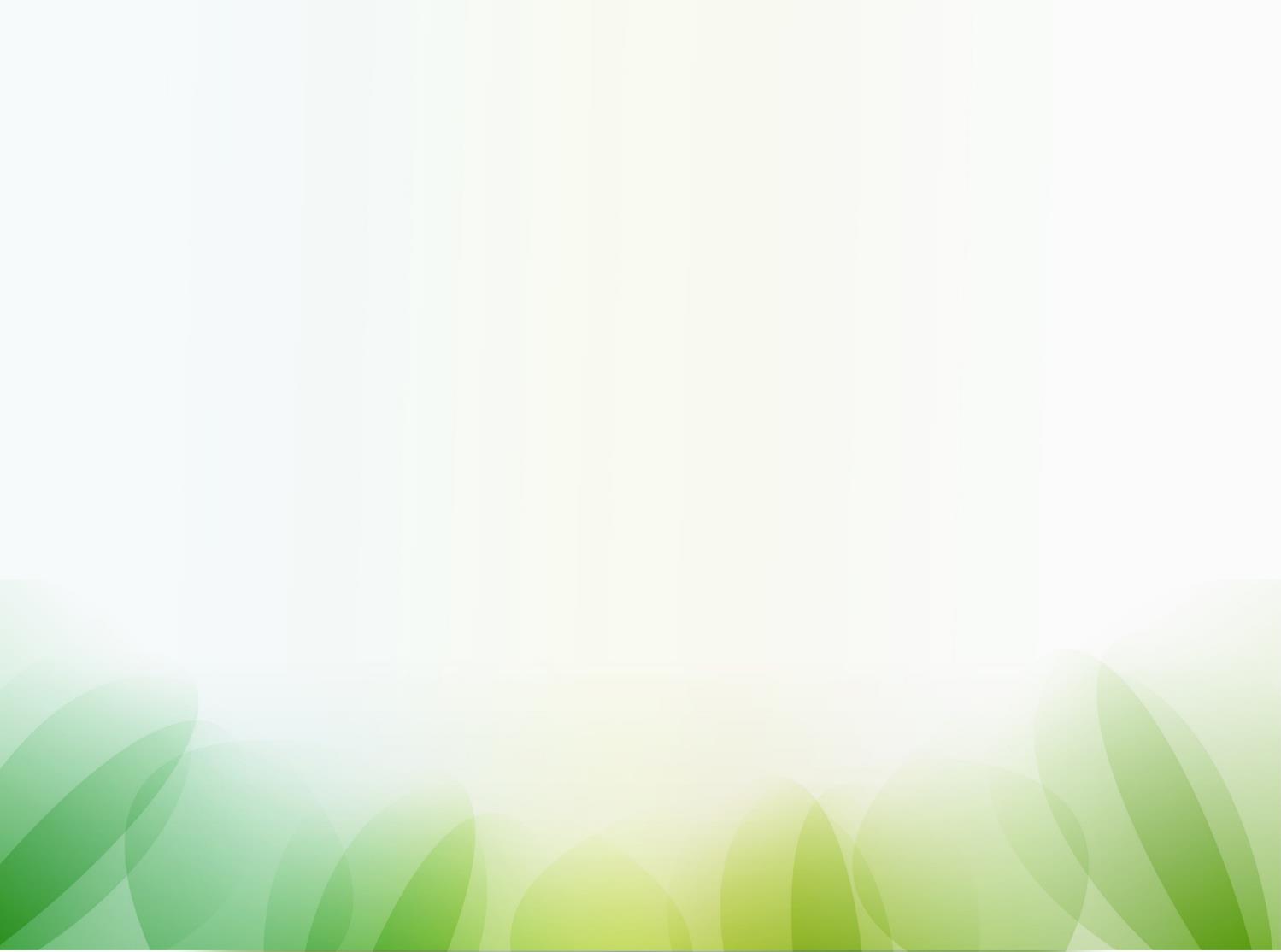 Творческое задание
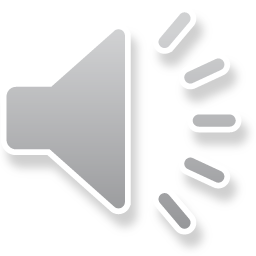 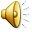 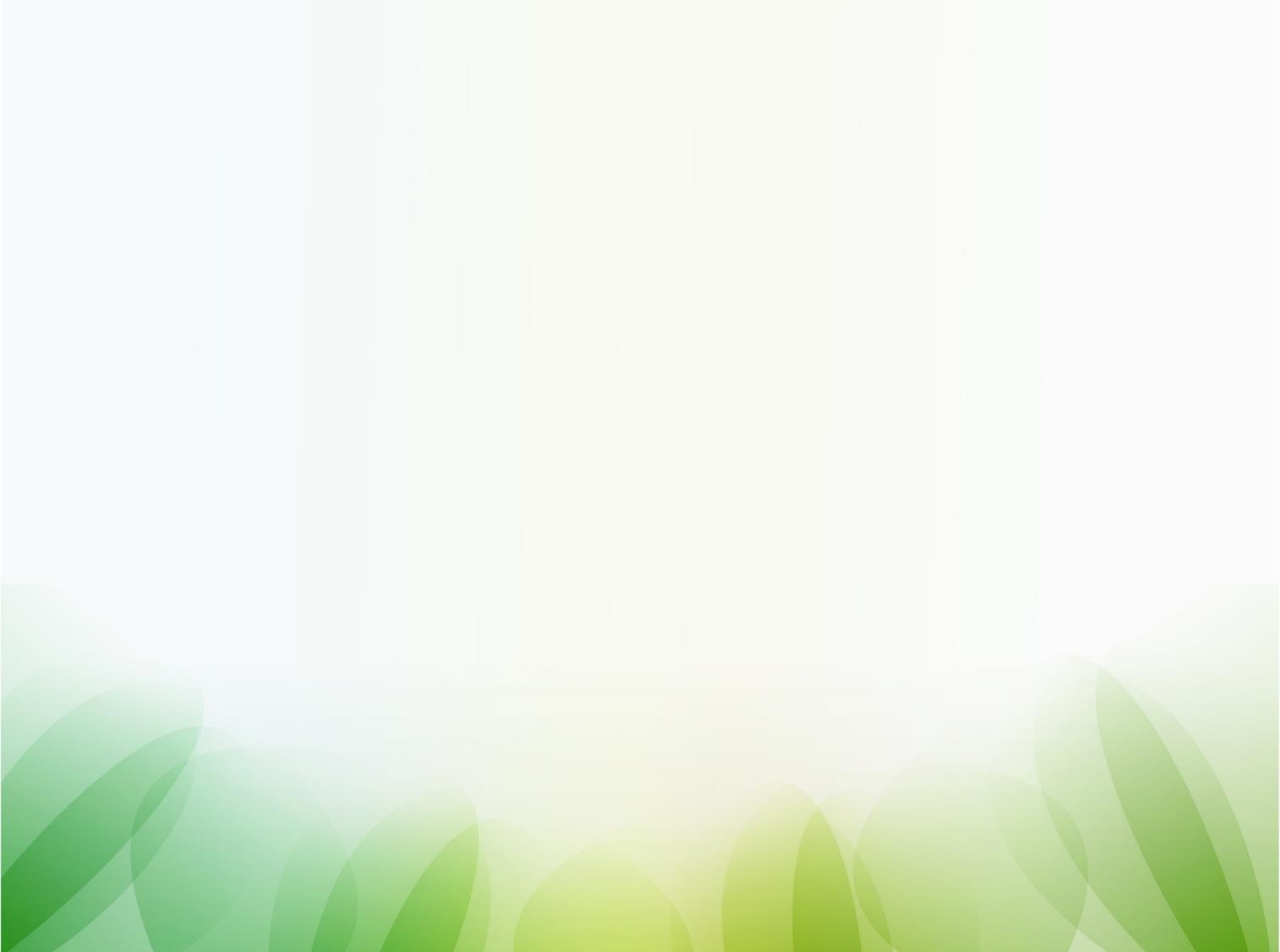 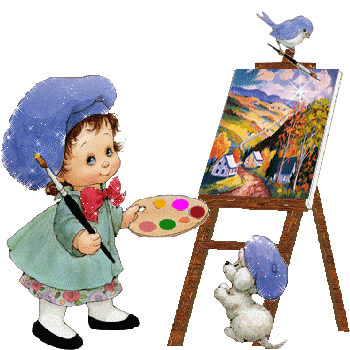 Выставка работ обучающихся, 
анализ и эстетическая оценка.
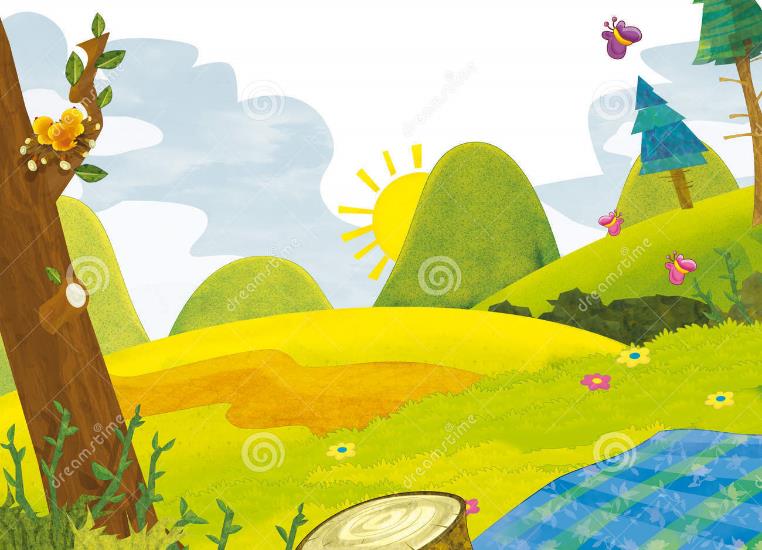 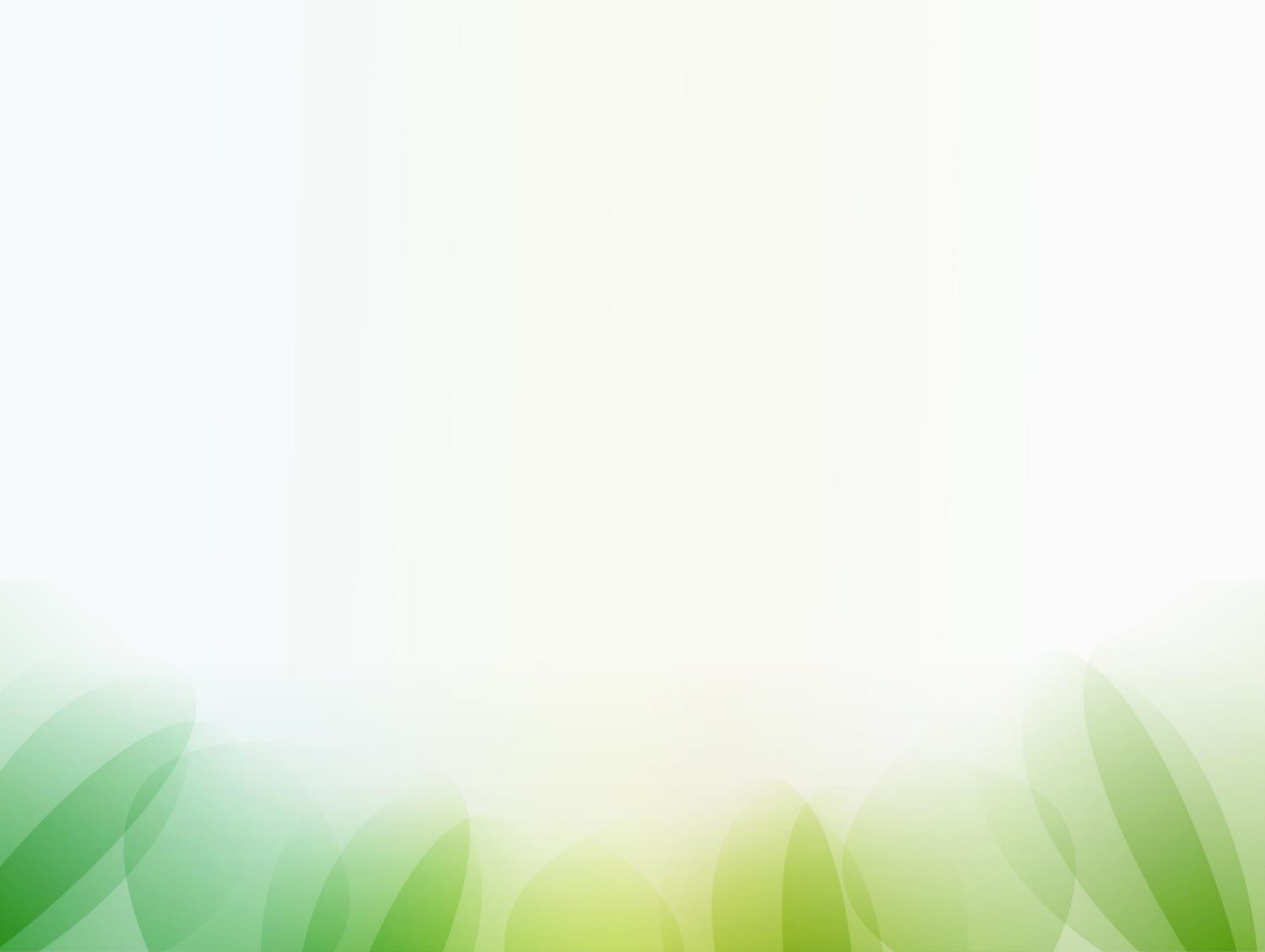 Как называется картина на которой изображена природа?  Пейзаж -
это жанр изобразительного искусства, в котором изображаются различные уголки природы.
Как называют художников, изображающих природу?
Пейзажисты
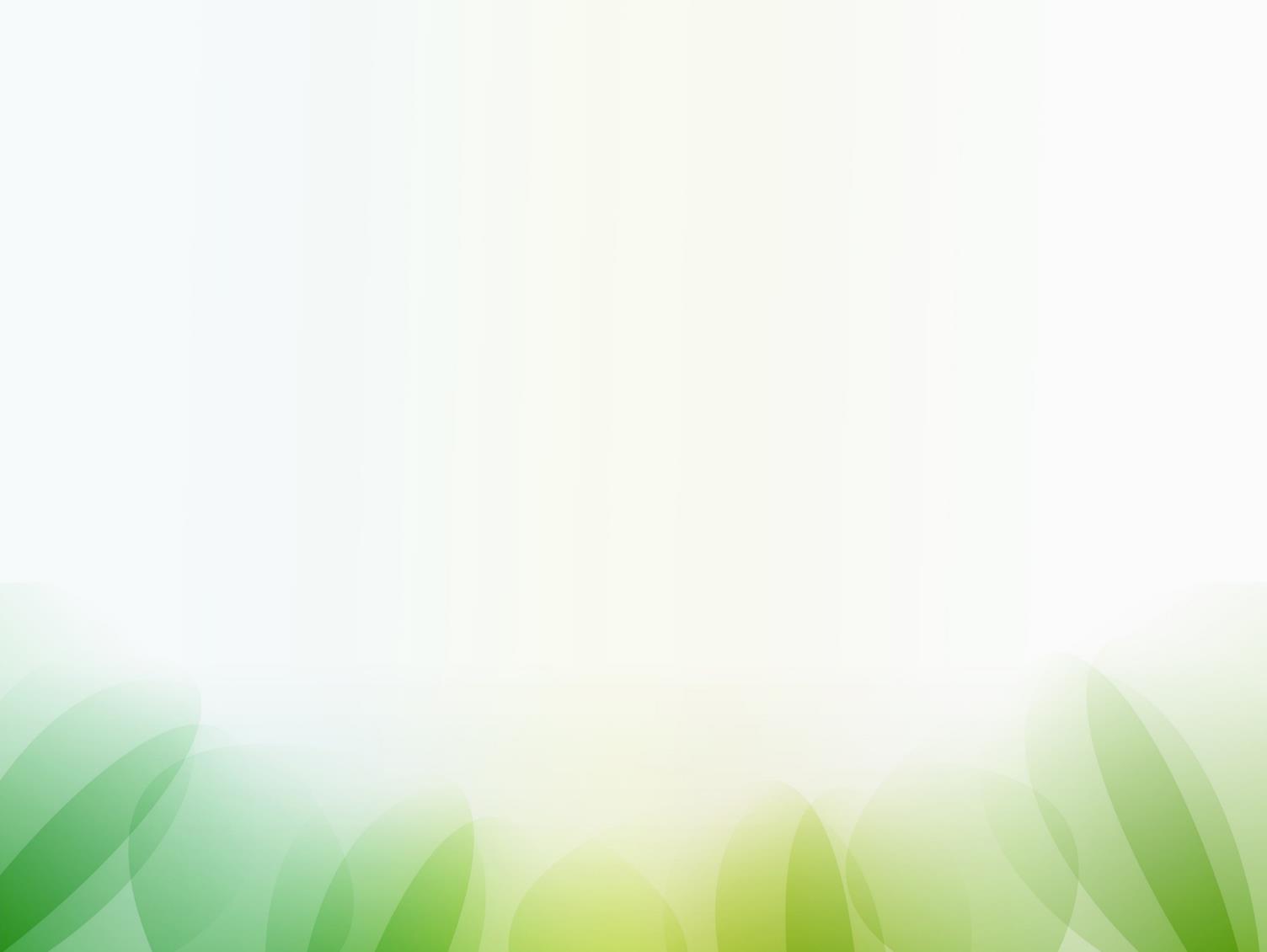 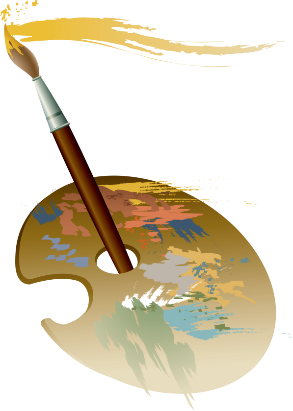 Синквейн
Пейзаж.
Родной, красивый.
Тревожит, завораживает, радует.
Передаёт красоту и величие родной земли.
Родина.
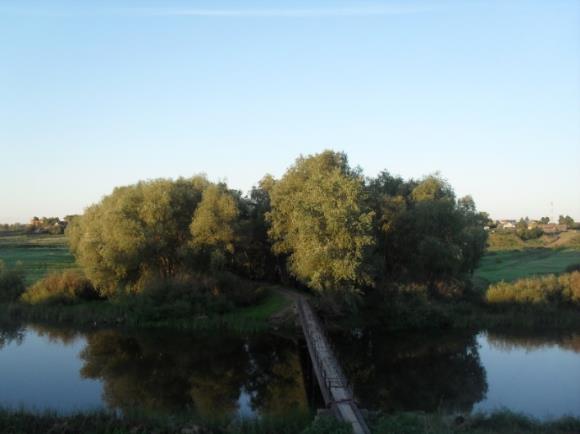 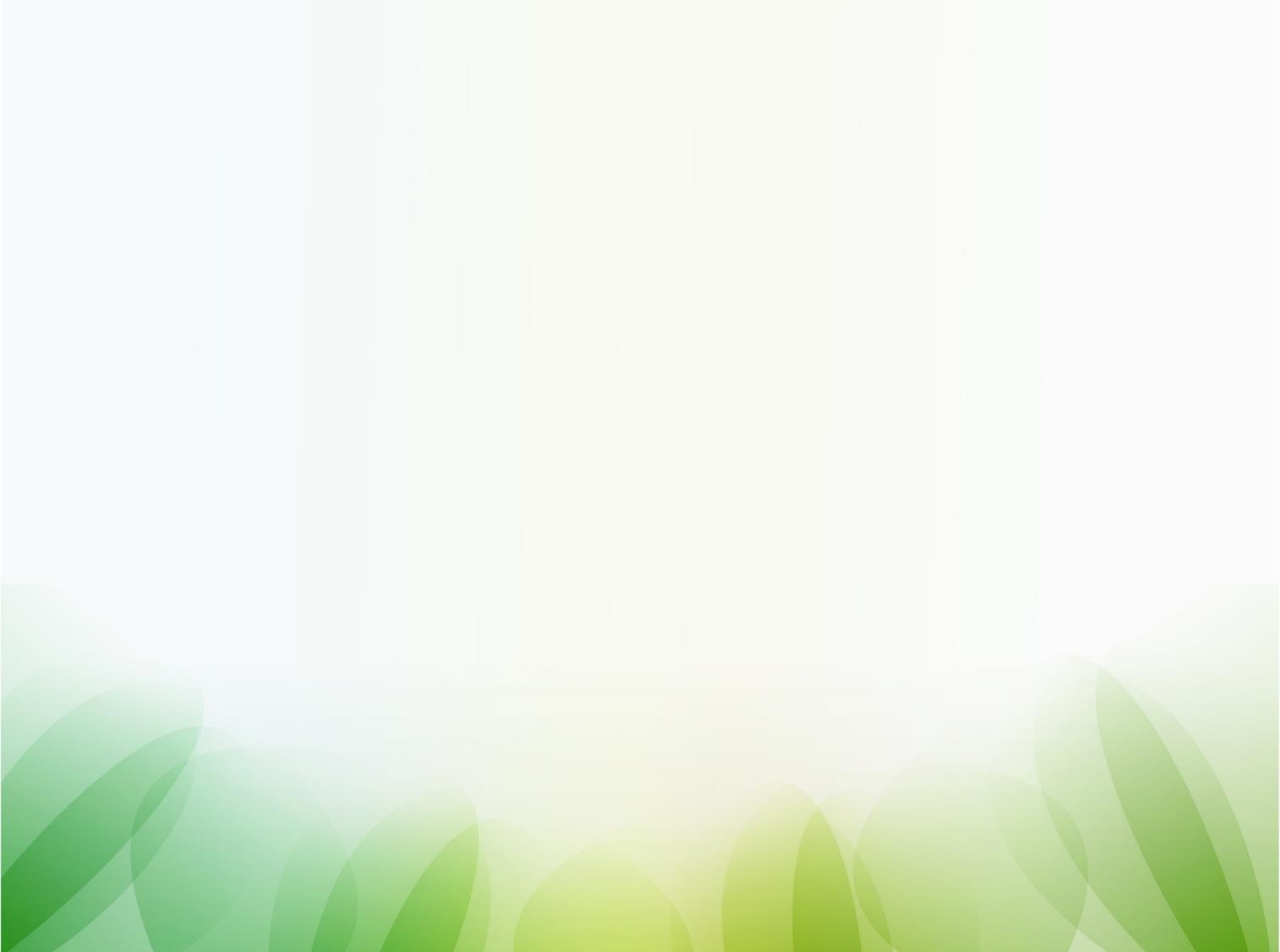 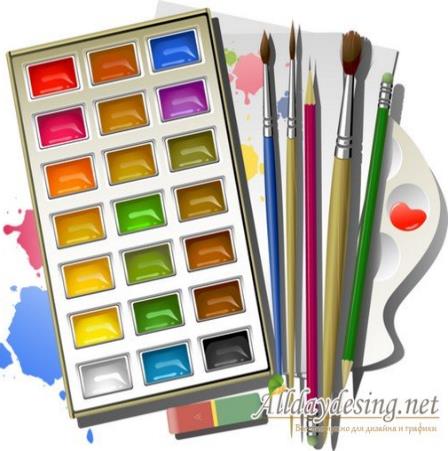 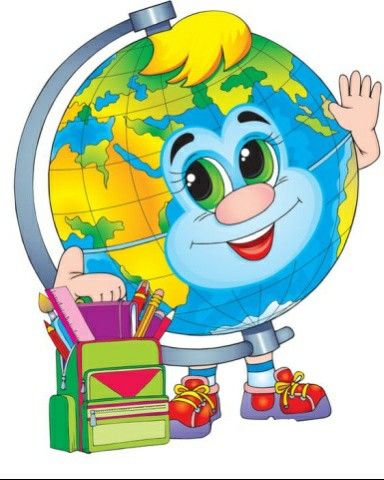 Продолжи предложение
Сегодня у меня получилось…..
Мне было интересно, потому что….
Мне понравилось……
Мне было трудно…..
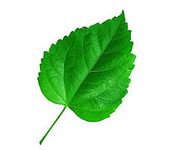 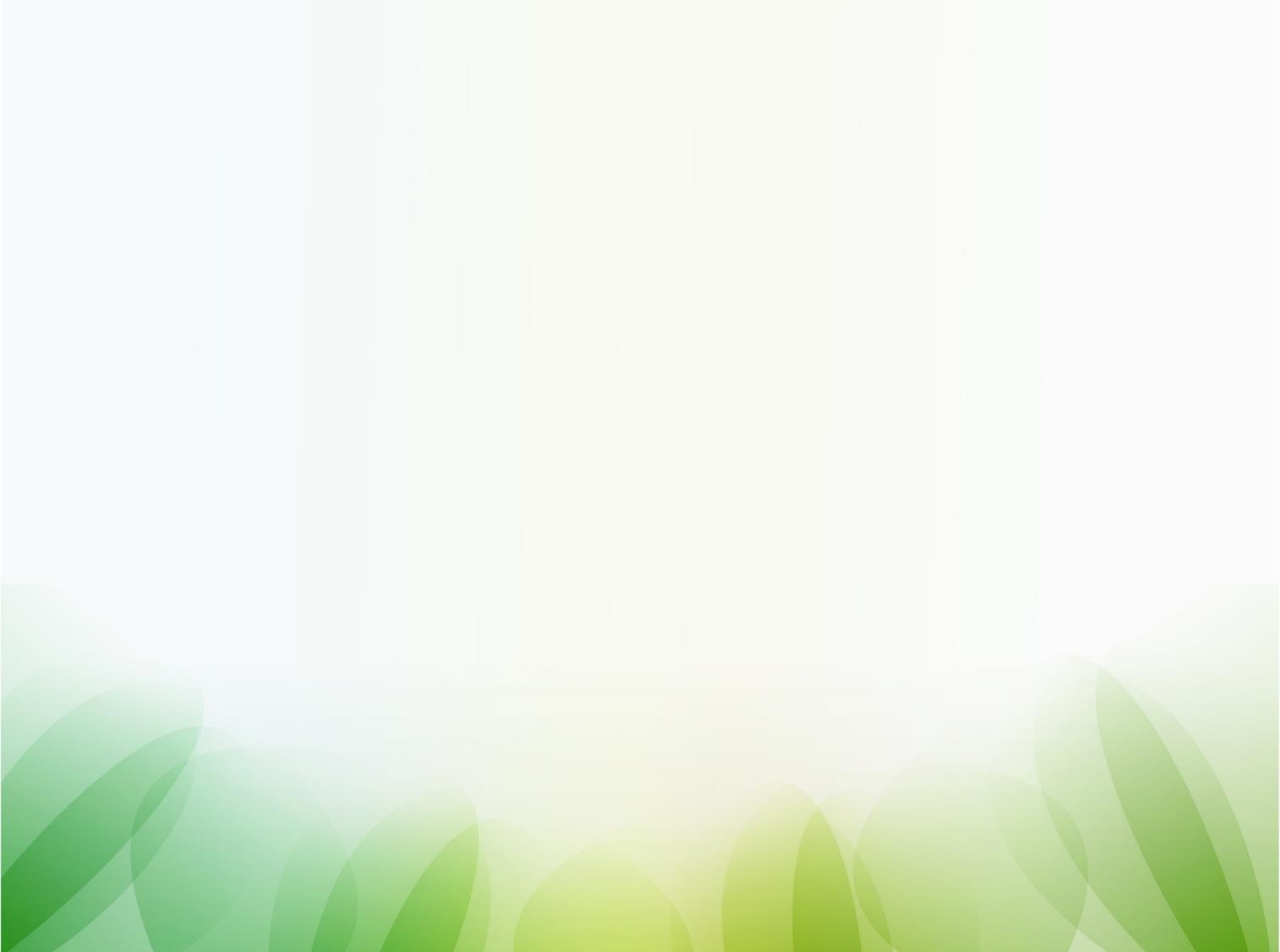 Дерево успеха
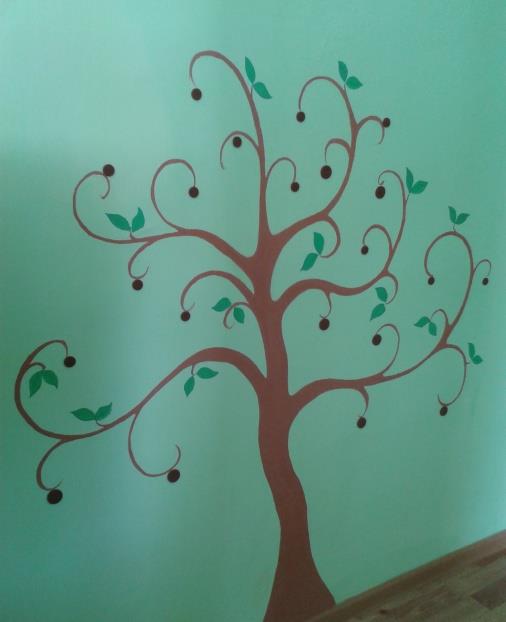 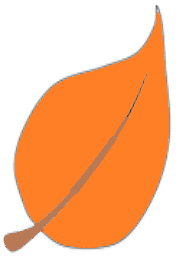 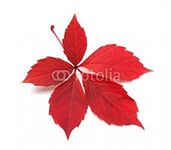 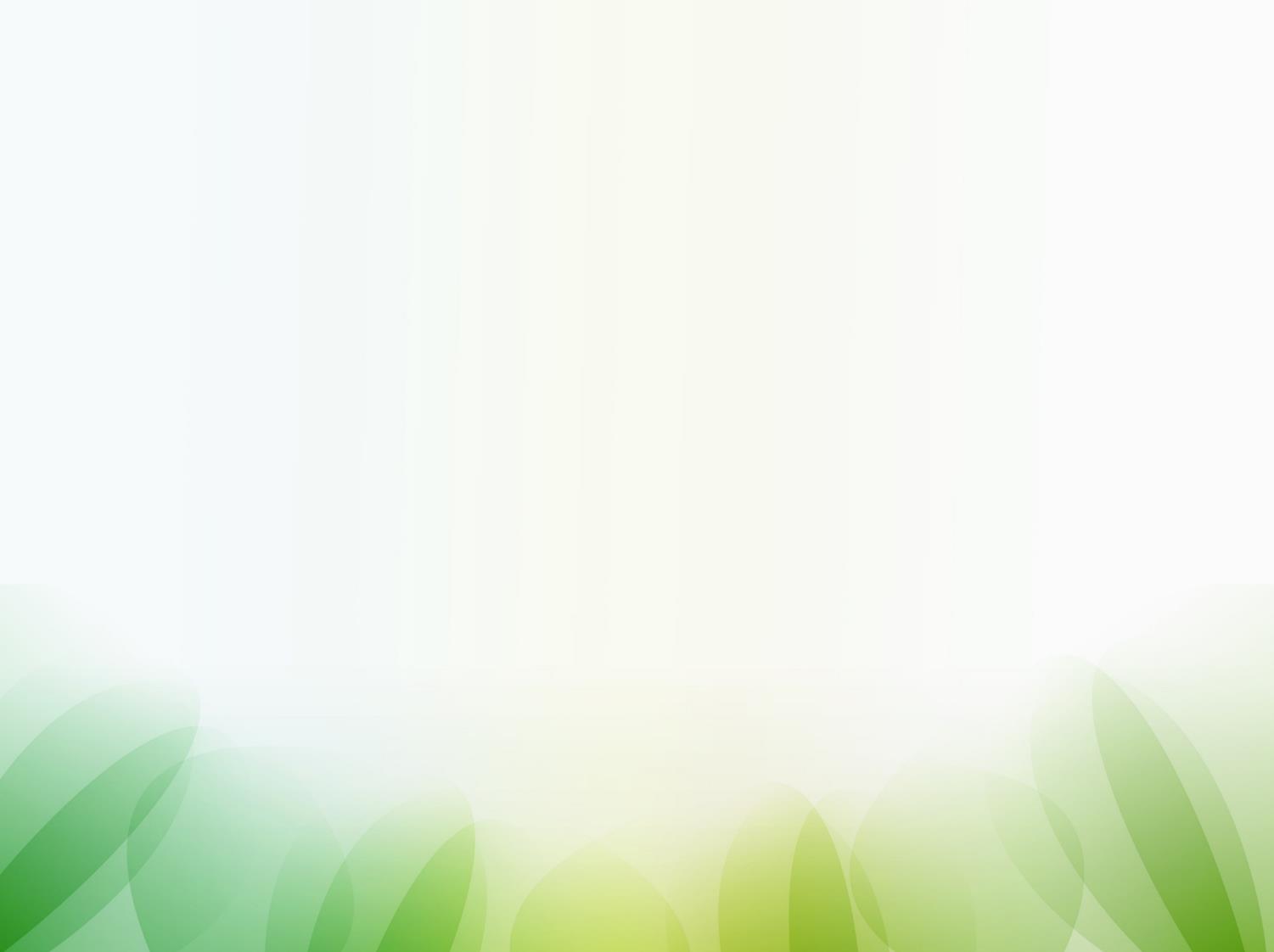 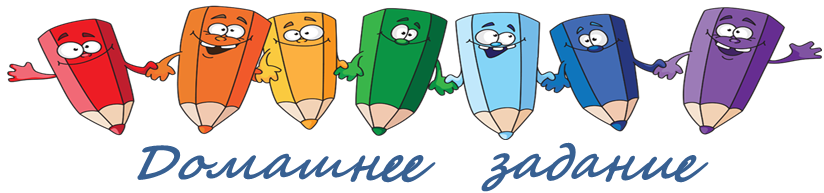 1. Оформить пейзаж в паспарту.
2. Принести рабочую тетрадь, альбом, карандаш, краски.
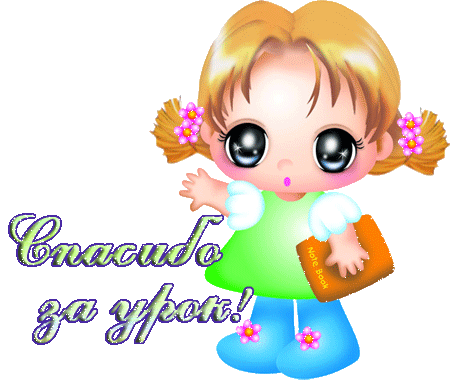 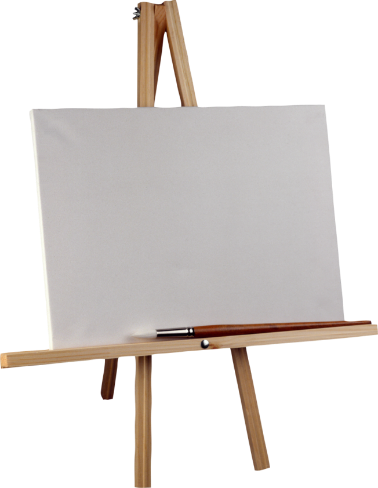 Творческих 
успехов!
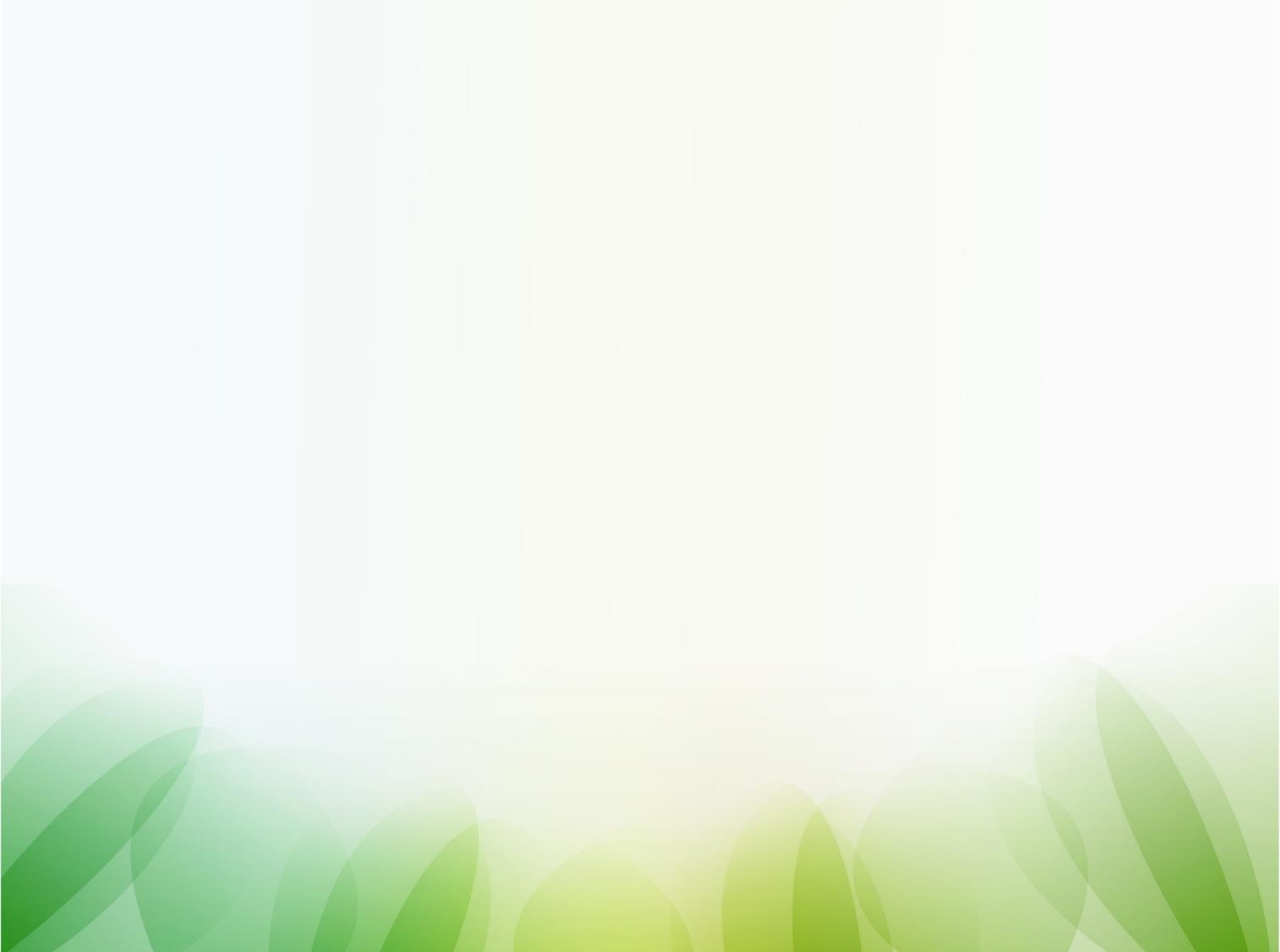 Ресурсы:
https://yandex.ru/images/search-Утро в сосновом лесу.
https://yandex.ru/images/search - Утро в сосновом лесу.
https://yandex.ru/images/search -Рожь.
https://yandex.ru/images/search- Дубовая роща.
https://yandex.ru/images/search- Лесные дали.
https://yandex.ru/images/search -Полдень.
https://yandex.ru/images/search - Берёзовая роща .И.Левитан.
http://nsportal.ru, http://www.kinofans.tv, http://www.mordovina.ru.